Complex Coronary Case
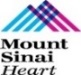 Supported by:

 Abbott Vascular Incorp.

 AIM 2020
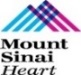 Disclosures
Samin K. Sharma, MD, MSCAI, FACC
    Speaker’s Bureau – BSC, Abbott, CSI

Annapoorna S. Kini, MD, MRCP, FACC
	Nothing to disclose
Live Case # 1
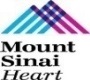 Patient Demographics
 72 yrs, F, No prior cardiac history
Present Clinical Presentation
Presented to OSH with CCS class III angina and stress MPI revealed moderate antero-apical and inferior ischemia
CAD Risk Factors
 Hyperlipidemia
 GERD
 Anemia
Clinical Variables
Cardiac cath on Nov 10,2020 revealed oLM + 2 V CAD
Echo revelaed EF 60%, no valvular disease
Medications
Aspirin, Clopidogrel, Metoprolol XL, Atorvastatin
Cath: Cath on Nov 12th 2020 revealed LM+ 2 V CAD: 60% ostial LM, long 80% calcified prox LAD, 80% pRCA, LVEF 58% and Syntax score 22. After Heart team discussion PCI was considered best option due to SS. Pt underwent PCI of pRCA using Xience Sierra (3/23) DES
Plan: Now planned for OCT guided PCI of ostial LM and prox LAD using Rotational atherectomy and Xience DES.
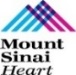 AUC 2017: Revascularization to Improve Survival 
Compared with Medical Therapy
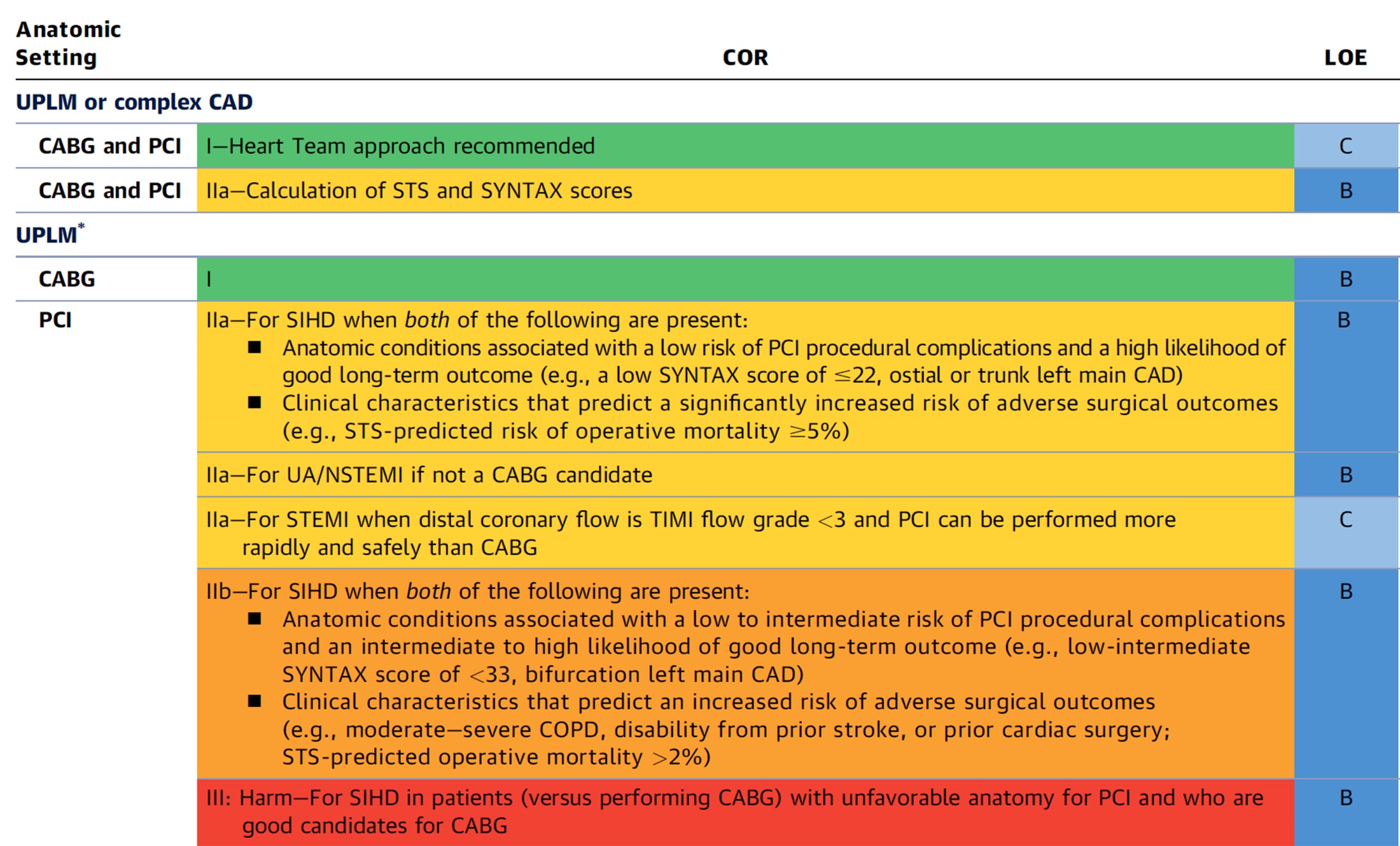 Syntax score 22; STS score 1.2
Patel et al., J Am Coll Cardiol 2017;69:2212
AUC 2017: Left Main Coronary Artery Stenosis
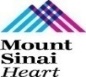 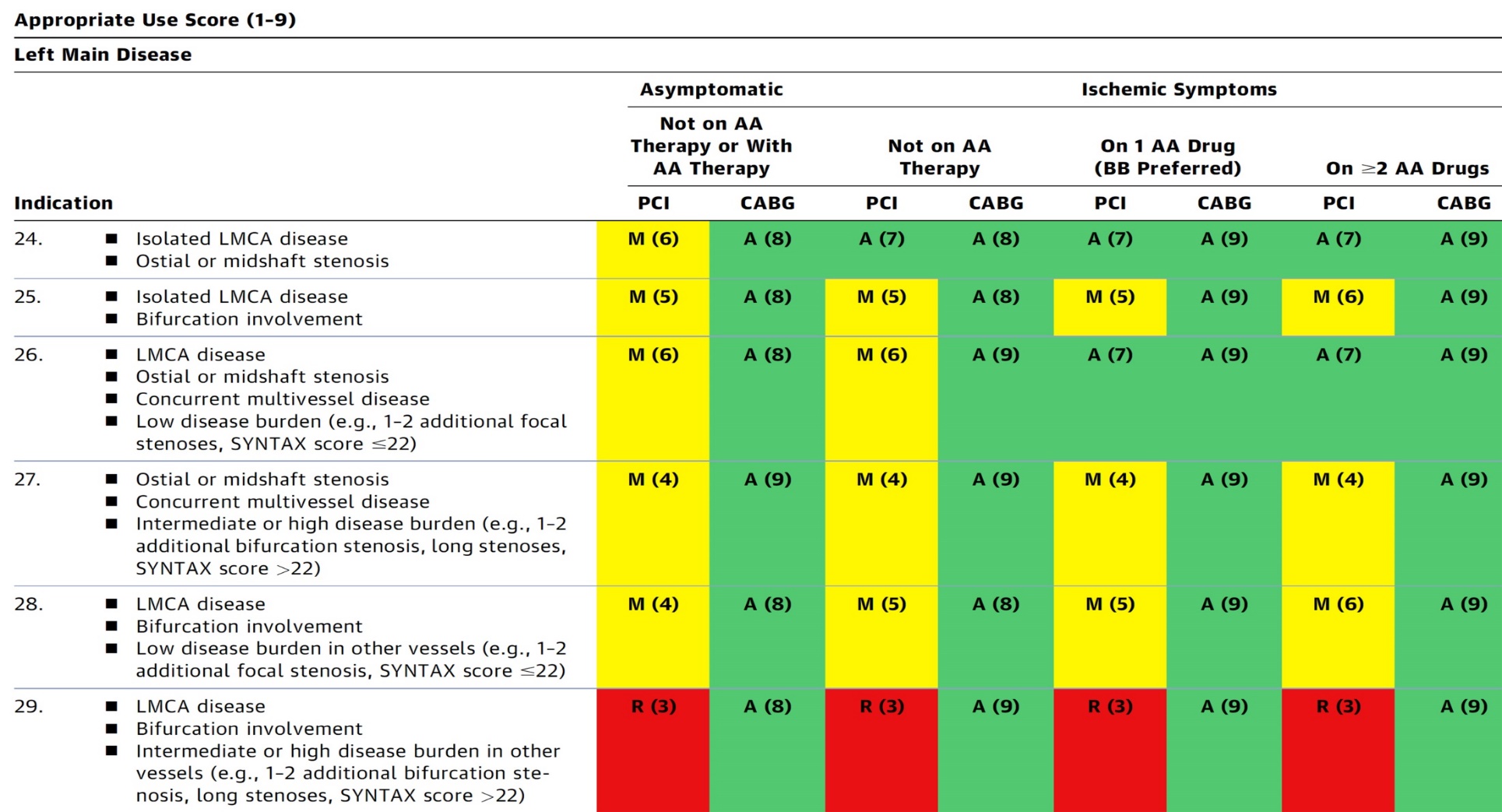 Patel et al., J Am Coll Cardiol 2017;69:2212
Simple PCI
Complex PCI
IABP
No support
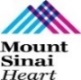 LV Support during High-Risk PCI:
LVEF + Lesion Complexity
LVEF 20-35%
LVEF >35%
LVEF <20%
Simple PCI: 1-2 V
Complex MV PCI: High Syntax >32/ STS >5Extensive revascularization
Simple or Complex:Inoperable cases
None or Impella or IABP
Impella
/IABP (if Impella is CI)
Impella/PTVA
In 2020 @MSH of ≈ 320 PCIs/M: 5-6 IABP & 12-14 Impella per month are used for high risk PCI
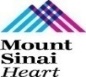 Angio, IVUS and OCT of Severe Calcium
OCT showing a highly 
calcified lesion
“Tram-track” sign
 on Angio X-ray
IVUS showing a highly 
calcified lesion (>2Q)
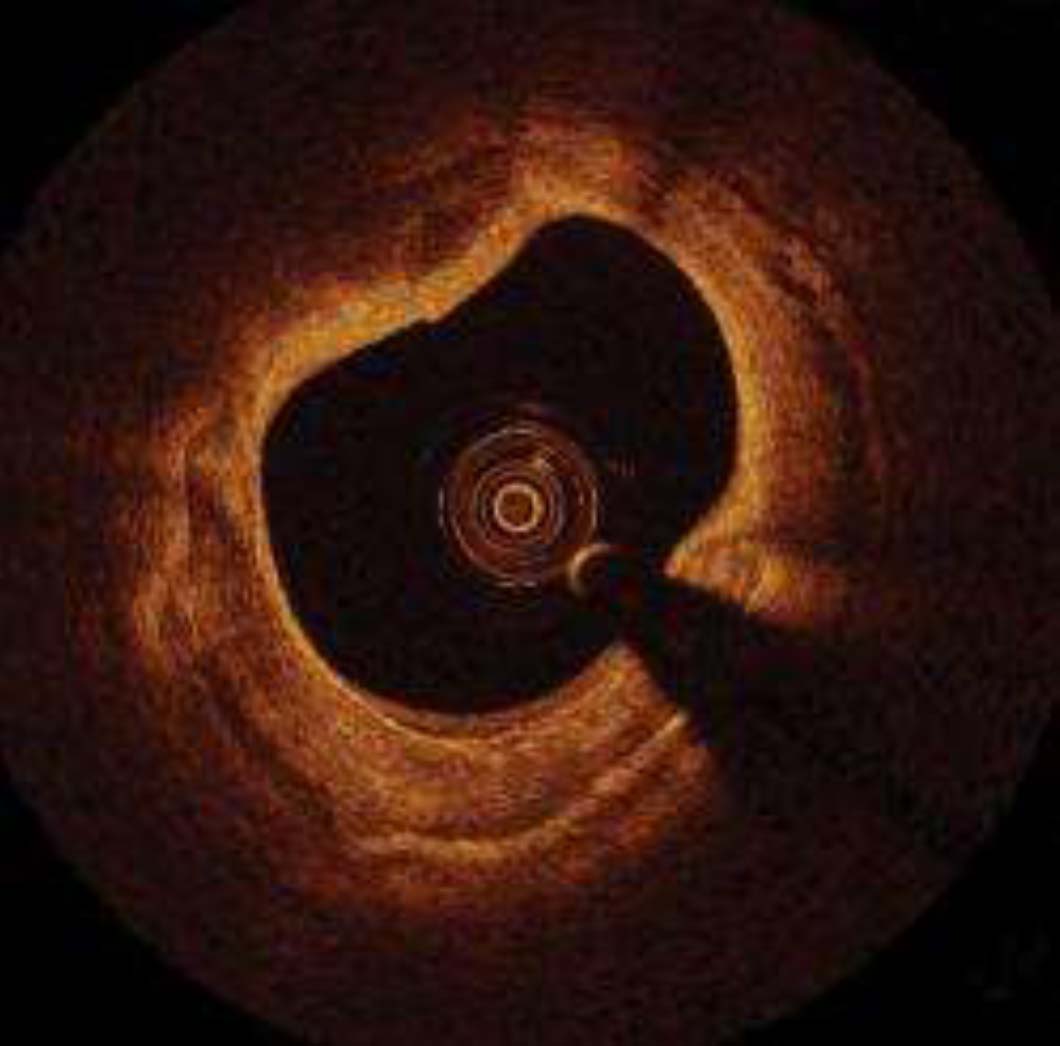 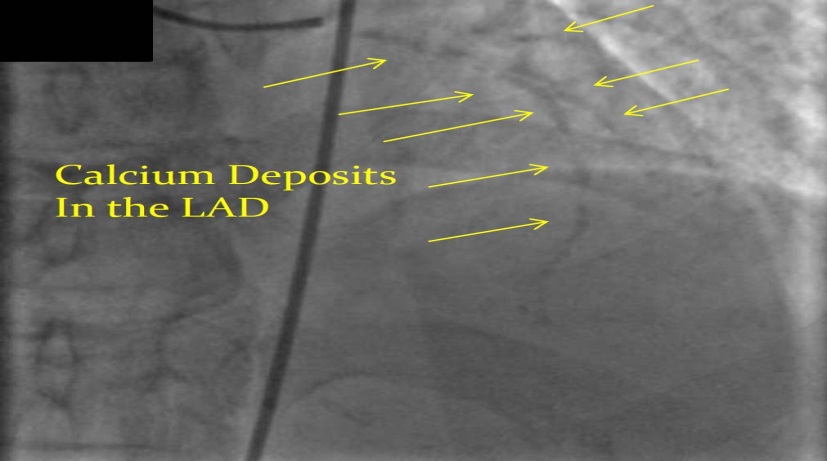 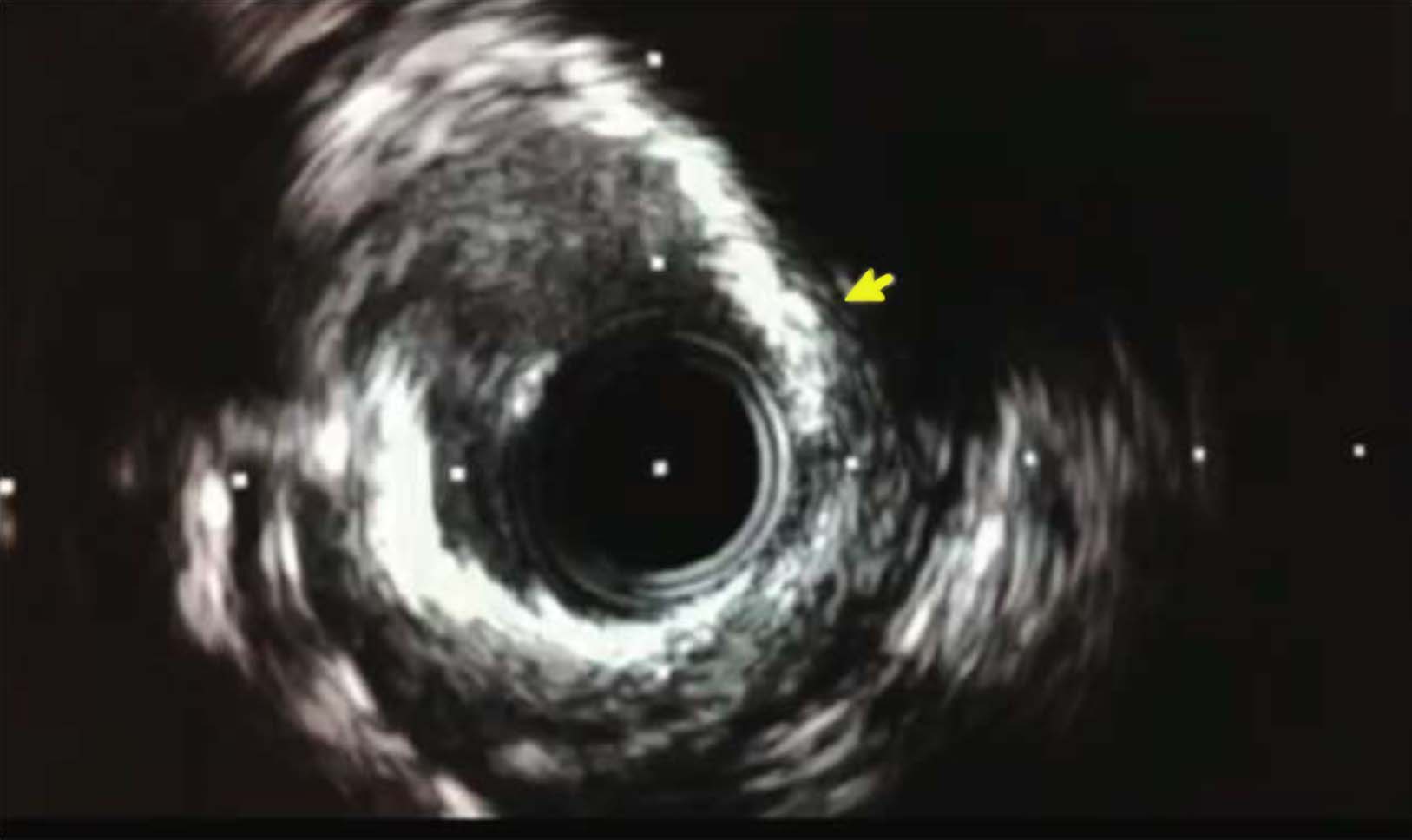 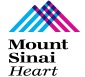 Stent Expansion in Calcified Lesions
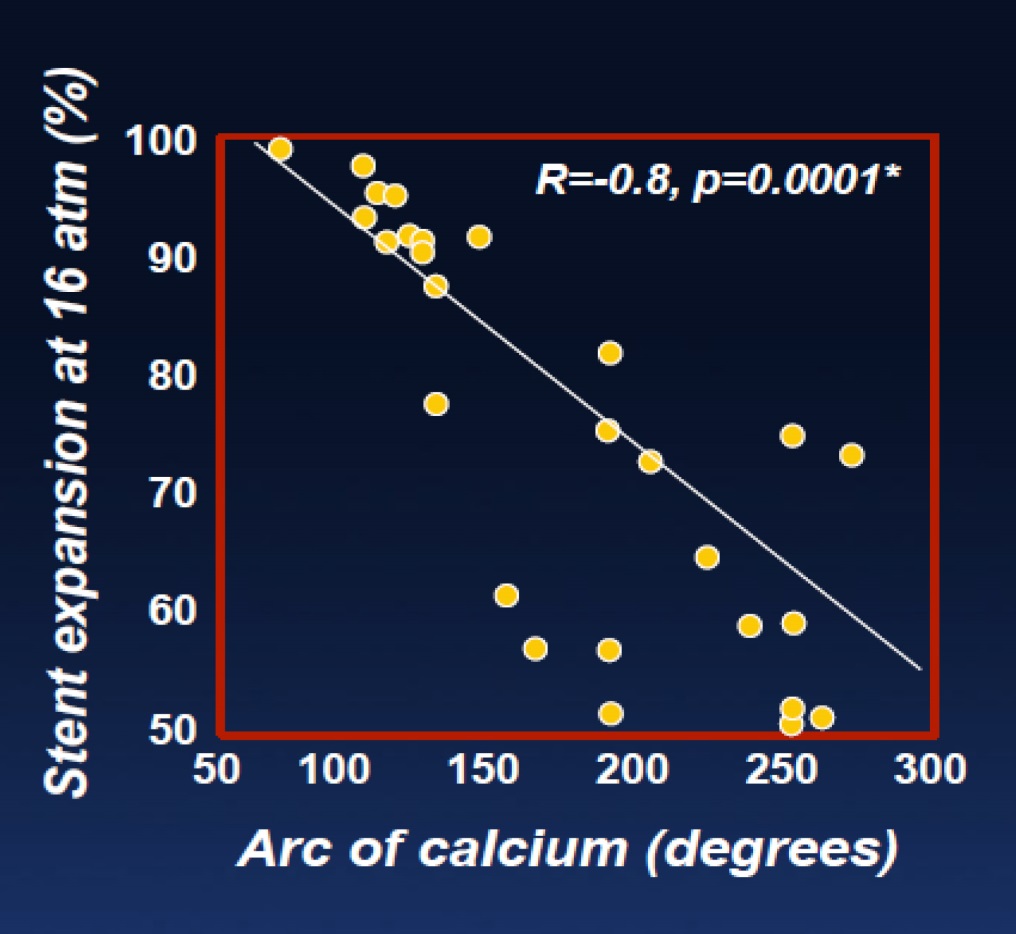 Arc of Ca
Stent Expansion
OSTI Trial
Stone et al. AJC 1999;83:1397
Vavarunakis et al., Catheter Cardiovasc Interv 2001;52:164
Treatment of Calcified Lesions: Options
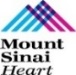 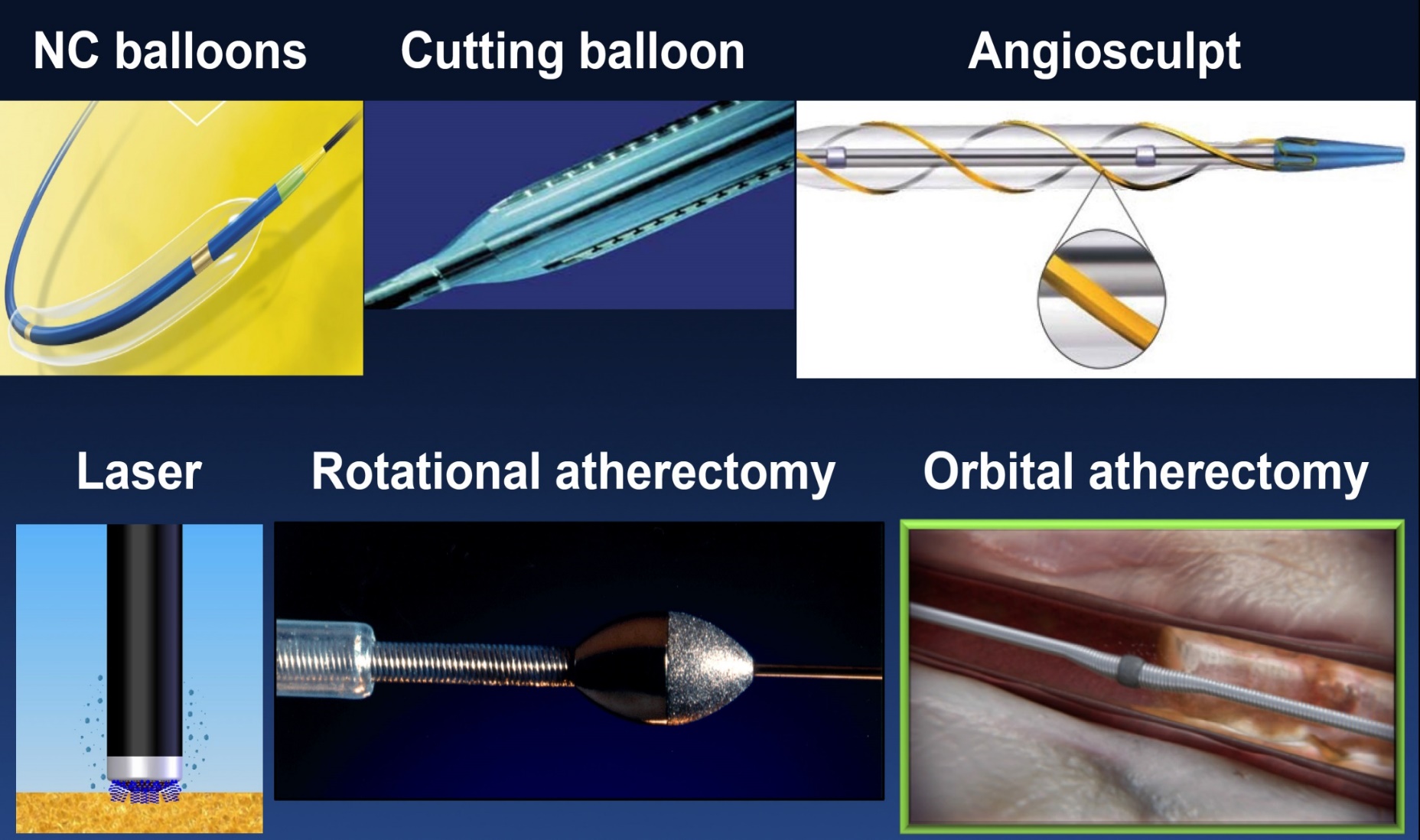 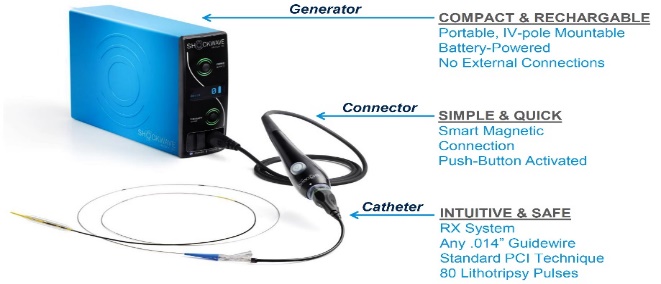 IVL
OPEN NC Balloon
De Novo Calcified Lesion
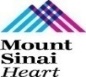 Functionally significant
Diameter stenosis > 70-80% or FFR <0.8
     Ischemia on noninvasive test
no
yes
Disease complexity?
Left main disease, MV  Diabetics
	3 V CAD with SYNTAX score > 22-32
high
Surgical candidate?
low
yes
no
PCI
CABG
Impella for 
LVEF <35%
Medical Therapy
Angiographic calcification
Mild
Moderate
Severe
IVUS/OCT
Calcification
Tomey, Kini, Sharma.
JACC Intervention, 2014;7:345.
severe
mild
Rotational or Orbital Atherectomy strategy
Non-Atherectomy strategy
strategic failure
IVUS/OCT post DES
CalcificAID
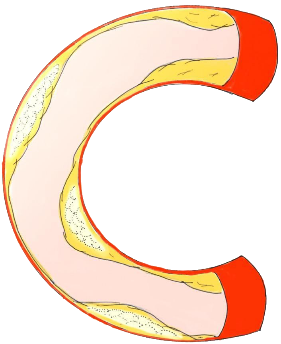 Free Download
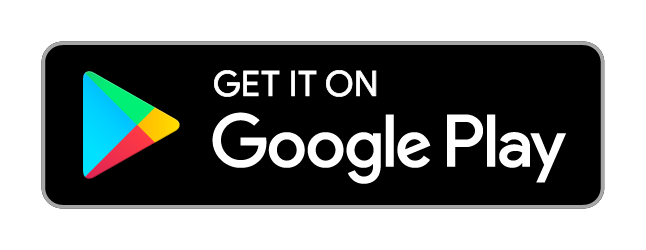 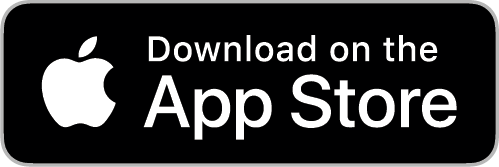 Revascularization Strategy for LMCA Disease
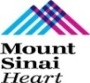 PCI:
Less invasive & early recovery
Early safety advantage
 (less MI, less stroke)
Similar mortality
CABG:
Long-term durability
Less revascularization
Less spontaneous MI
Similar mortality
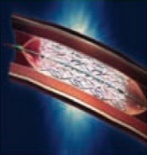 Heart
Team
Approach
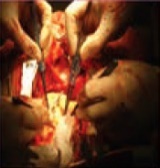 Recommendation
Favor for PCI
Favor for CABG
Clinical equipoise
Low ejection fraction
Longstanding diabetes
Need for concomitant valve surgery
High-bleeding risk unable to comply with DAPT
Urgent revascularization
Serious comorbidity and high surgical risk (i.e. COPD, advanced age, stroke, prior CABG, or frailty)
Clinical Factors
Ostial or trunk LM disease
Isolate LM disease 
LM plus additional 1 vessel disease
LM plus additional 3-vessel disease
Combined complex anatomy not suitable for PCI (i.e. severe calcification or tortuosity, CTO, multiple/diffuse long lesions, or ISR)
LM plus additional 2-vessel disease
Anatomical Factors
Each patient’s individual circumstances and preferences
Recommendations for LM Revascularization
Heart Team Discussion; Class I
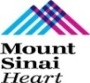 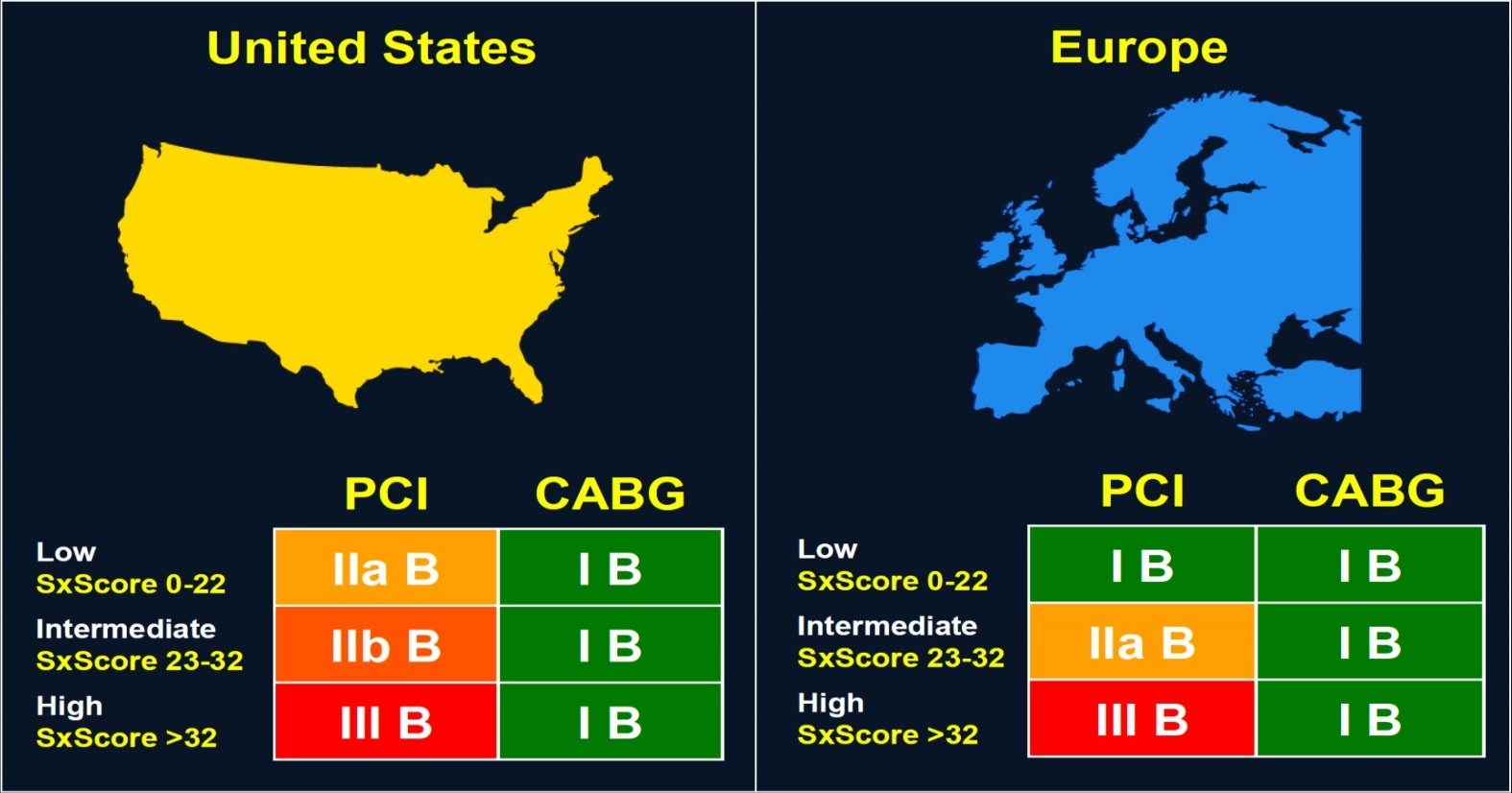 Levine et al., J Am Coll Cardiol 2011;58:44
Windecker et al., Eur Heart J 2014;35:2541
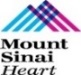 EXCEL Trial: Primary Endpoint
All-cause death, Stroke or MI at 5 Years
CABG (n=957)
PCI (n=948)
22.0%
19.2%
Death, stroke or MI (%)
OR [95% CI] =
1.19 [0.95, 1.50] 
p=0.13
Months
Stone et al., N Engl J Med 2019;381:1820
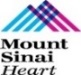 EXCEL Trial: Piecewise Hazards
All-cause death, Stroke or MI at 5 Years
Three distinct periods of varying relative risk
CABG (n=957)
PCI (n=948)
Treatment-time interaction: p<0.001
0-day to 30-day HR: 0.61 [95% CI: 0.42, 0.88]; p-value = 0.008
30-day to 1-year HR: 1.07 [95% CI: 0.68, 1.70]; p-value = 0.76
15.1%
Death, stroke or MI (%)
1-year to 5-year HR: 1.61 [95% CI: 1.23, 2.12]; p-value <0.001
9.7%
8.0%
4.9%
4.1%
3.8%
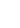 Months
Stone et al., N Engl J Med 2019;381:1820
EXCEL Trial: Primary and Secondary 
Endpoints at 5 Years
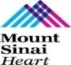 OR [95% CI]
1.19 [0.95-1.50]
OR [95% CI]
1.84 [1.39-2.44]
OR [95% CI]
1.38 [1.03-1.85]
OR [95% CI]
1.14 [0.84-1.55]
%
OR [95% CI]
0.78 [0.46-1.31]
OR [95% CI]
0.16 [0.08-0.32]
Stone et al., N Engl J Med 2019;381:1820
DKCRUSH-V Trial: Chronological Increase in 
TLF After Provisional and DK Crush Stenting
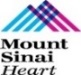 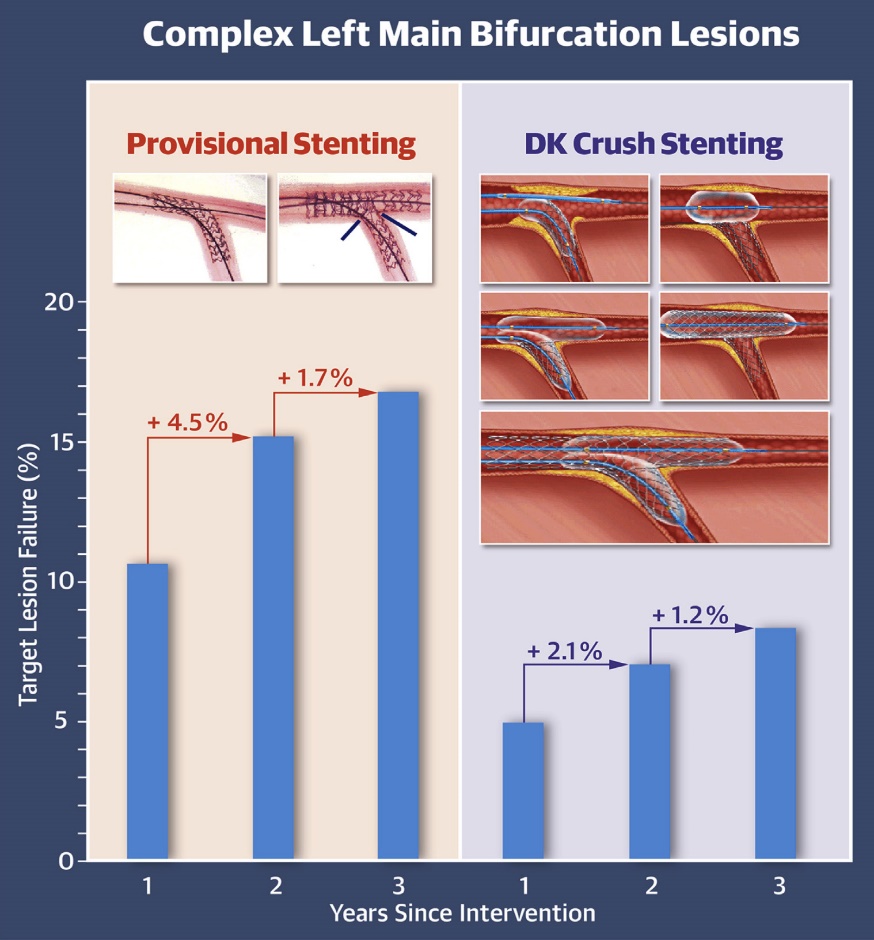 In complex distal LM bifurcation lesions, suboptimal stent expansion (blue lines) after provisional side branch rescue stenting is common, resulting in higher TLF rate during the 3-year follow-up compared with DK crush stenting.
Chen et al., J Am Coll Cardiol Intv 2019;12:1927
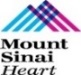 DKCRUSH-V Trial: Clinical Outcomes at 3 Years
p=0.005
p=0.03
p=0.02
%
p=0.07
p=0.37
p=0.006
Chen et al., J Am Coll Cardiol Intv 2019;12:1927
Recommendations on Specific Lesion Subsets: ESC 2019
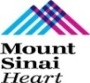 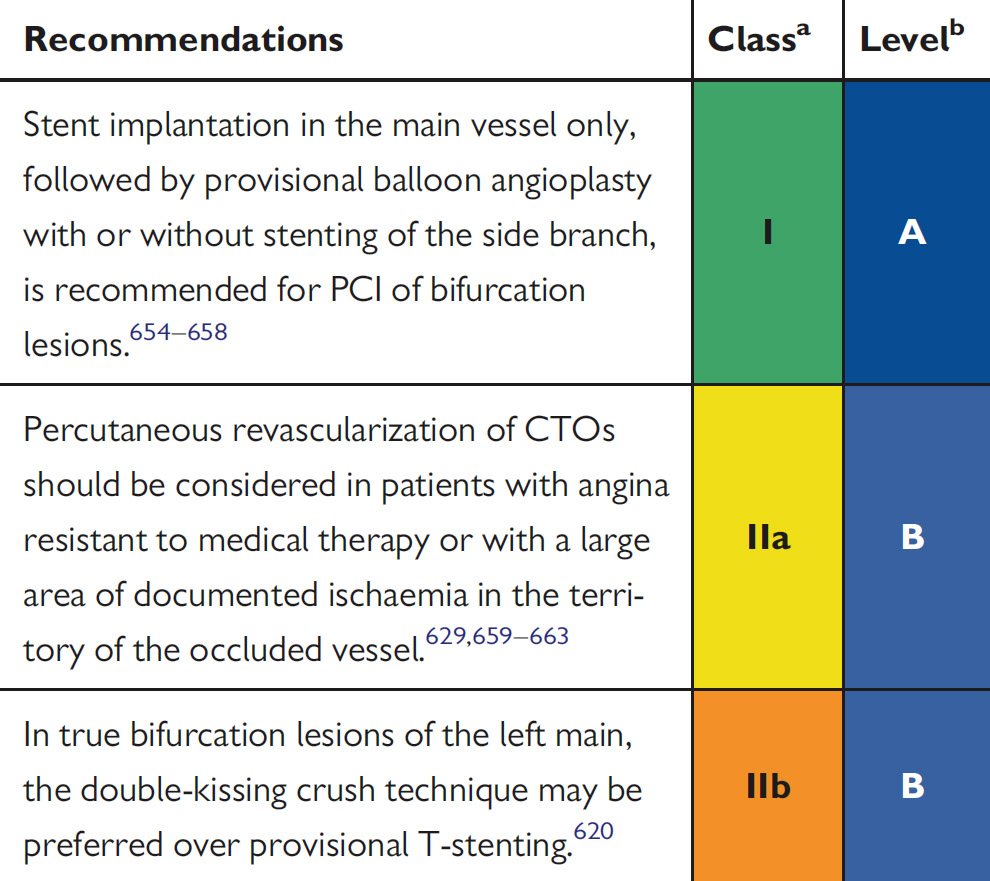 Proportion of Patients Who Experienced 
Cardiac Death after uLM PCI
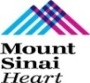 Patients grouped into tertiles according to operator experience who performed the procedure
%
Mean:                5.8 (2.7, 9.4)                            24.4 (19.2, 29.1)                           38.3 (33.1, 43.4)
Operator experience defined as the mean number of LM PCI procedures performed by the operator per year.
Xu et al., J Am Coll Cardiol Intv 2016;9:2086
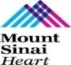 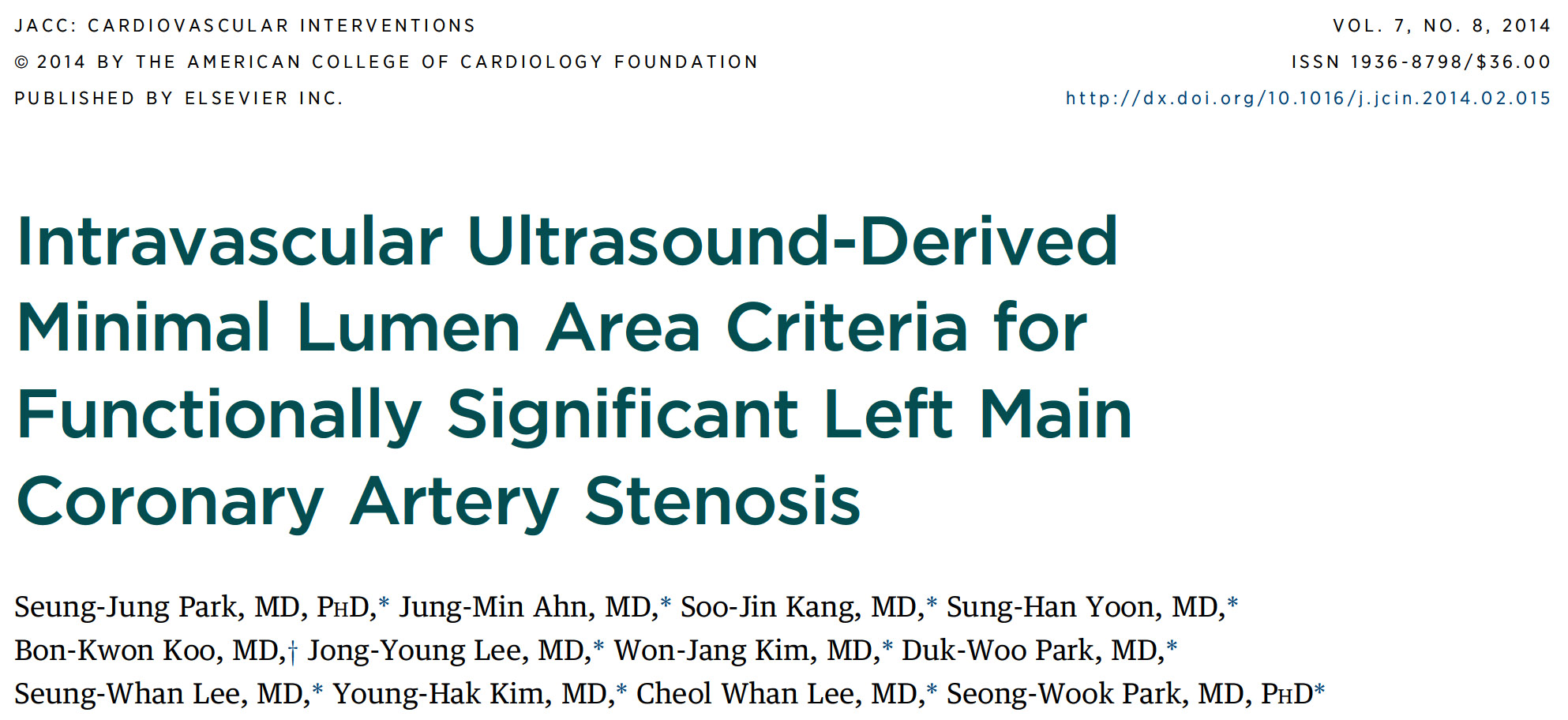 Significant stenosis: <6mm2
Cutoff Values of Parameter of IVUS MLA vs FFR
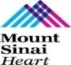 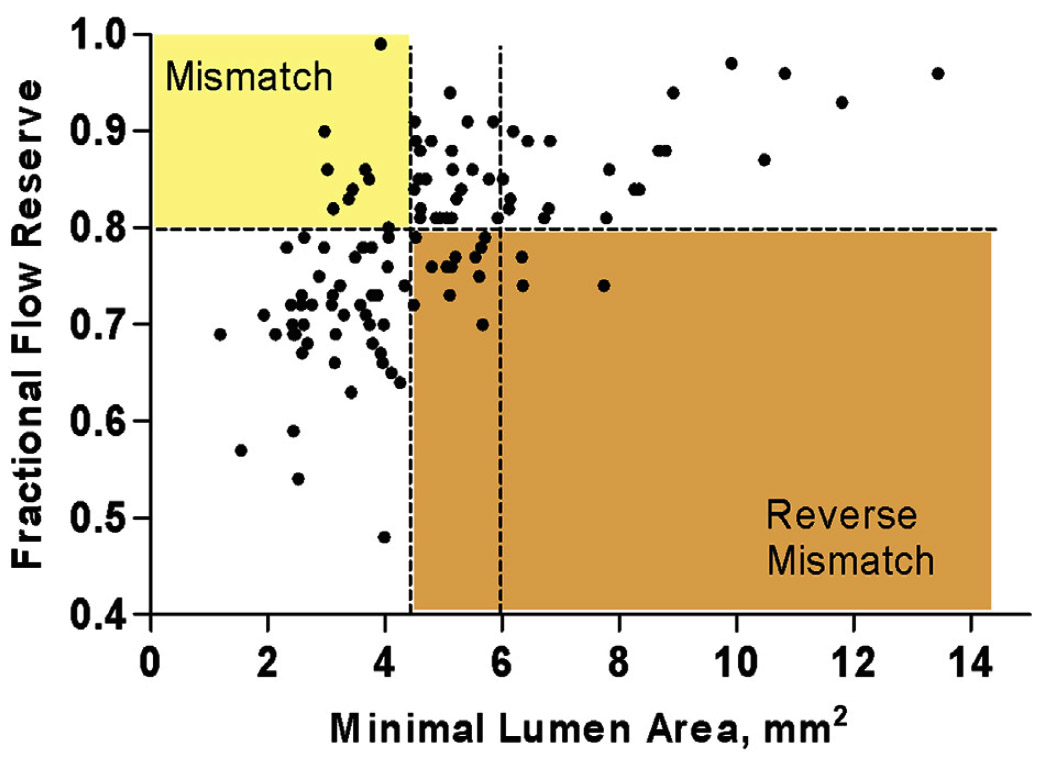 4.5
Park et al., J Am Coll Cardiol Intv 2014;7:868
Technical Characteristics of IVUS and OCT
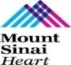 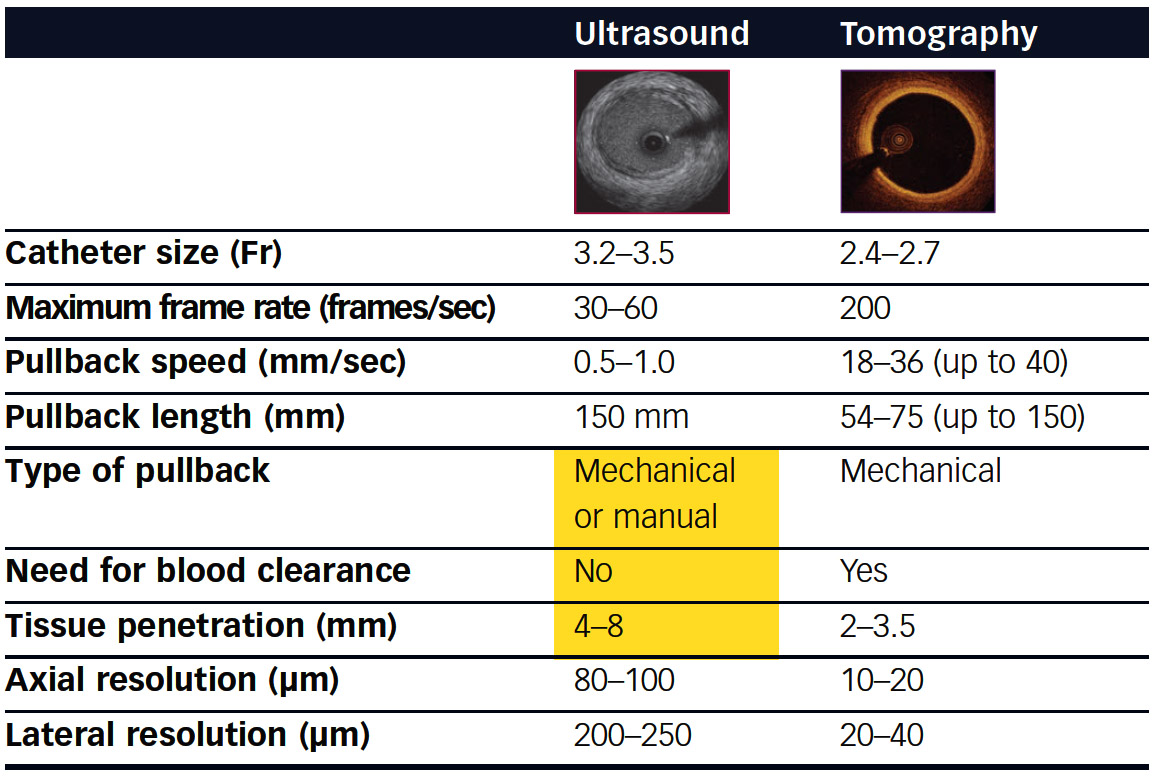 De Maria and Banning, Interv Cardiol 2017;13:8
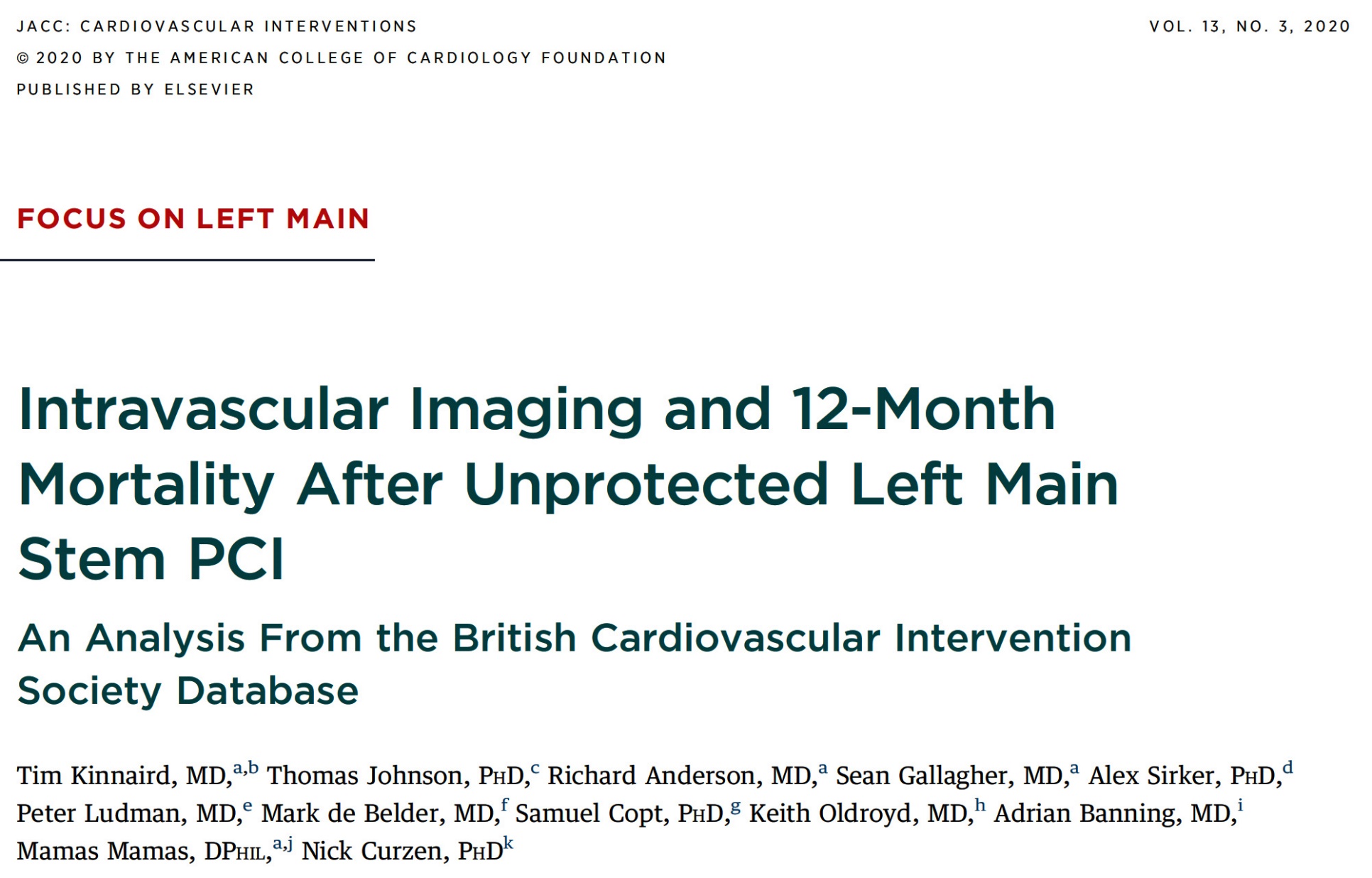 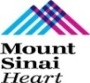 Trends in Imaging for ULMS PCI in England and Wales from 2007 to 2014
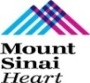 Percentage of Intravascular Imaging Use During uLMS PCI
Temporal change in IVUS vs OCT Use During uLMS PCI
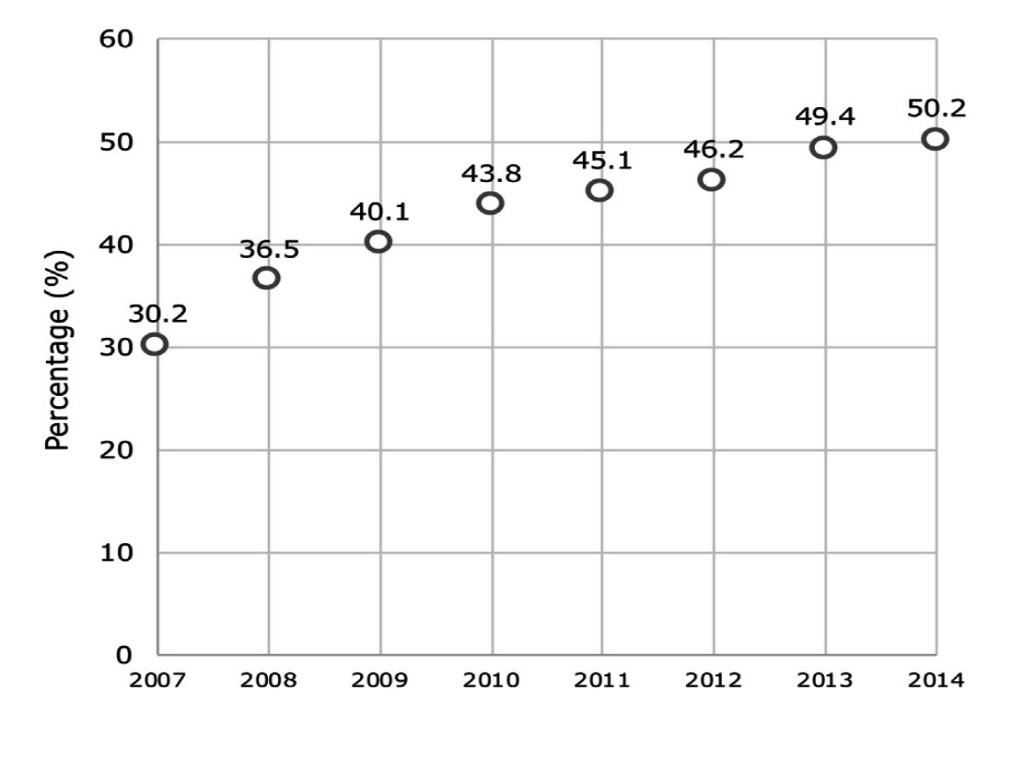 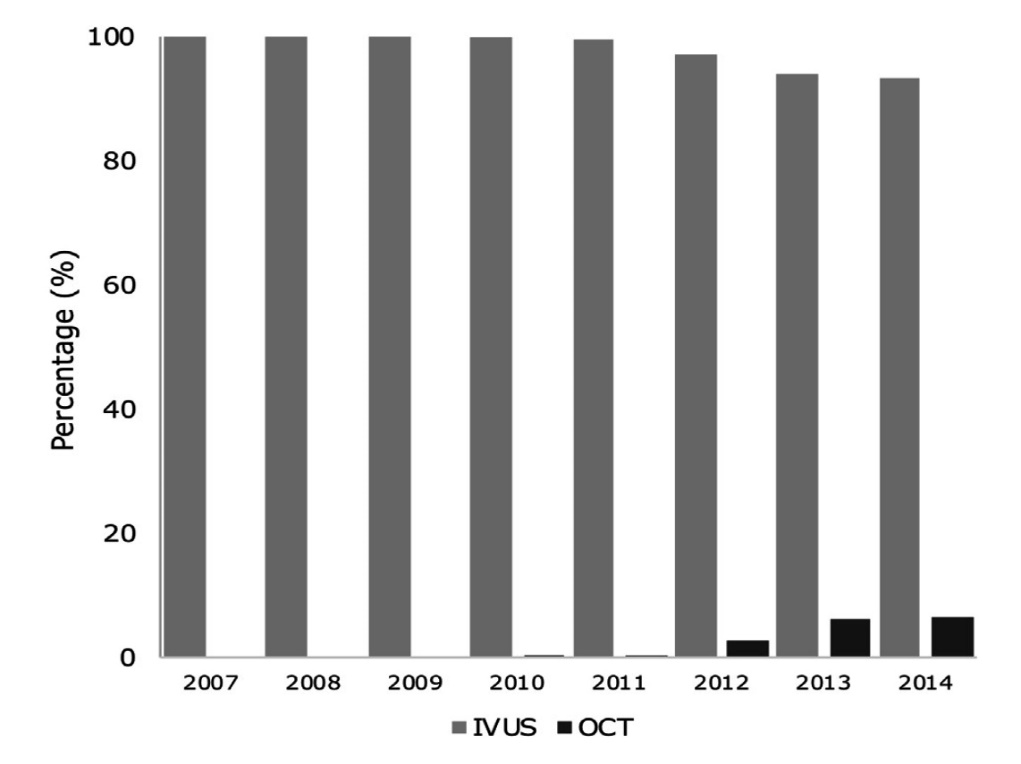 p<0.001
Kinnaird et al., J Am Coll Cardiol Intv 2020;13:346
Survival by Intravascular Imaging Use After uLMS PCI 
in England and Wales from 2007 to 2014
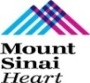 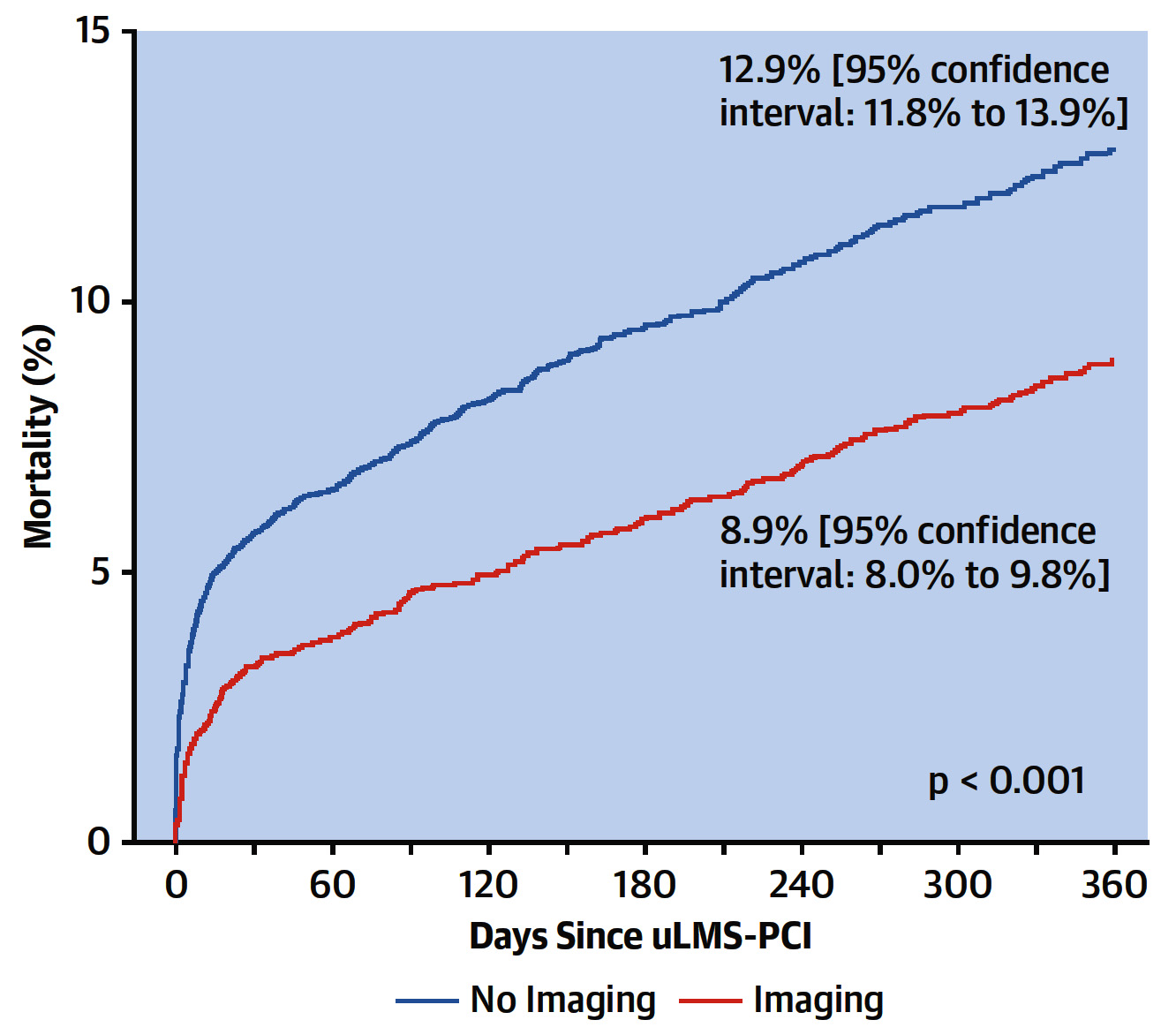 Kinnaird et al., J Am Coll Cardiol Intv 2020;13:346
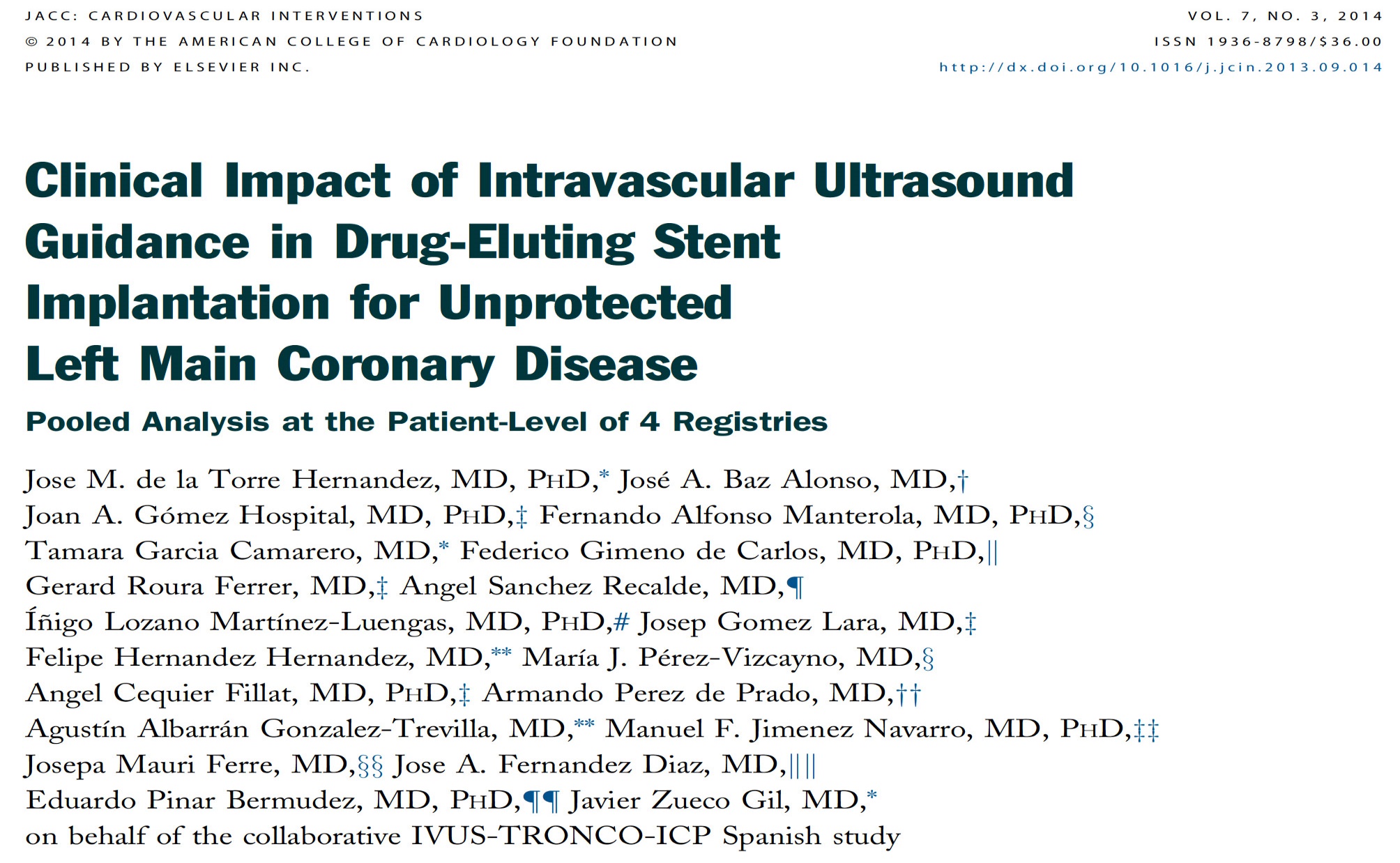 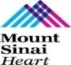 Outcomes for All Groups
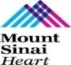 All-Cause Death
All-Cause Death, MI, TLR
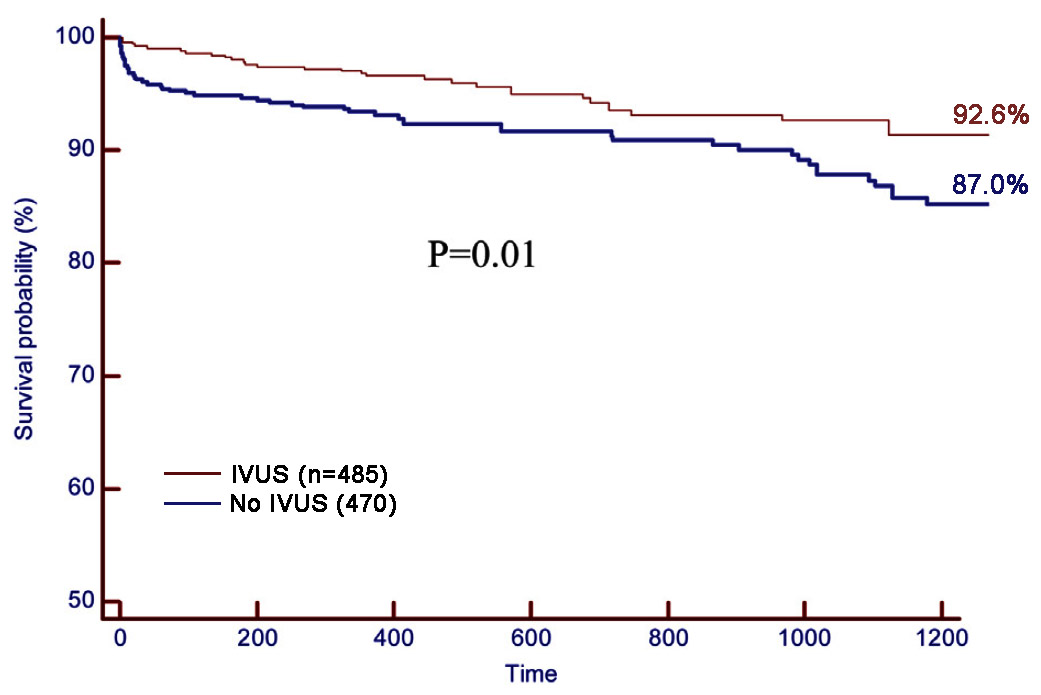 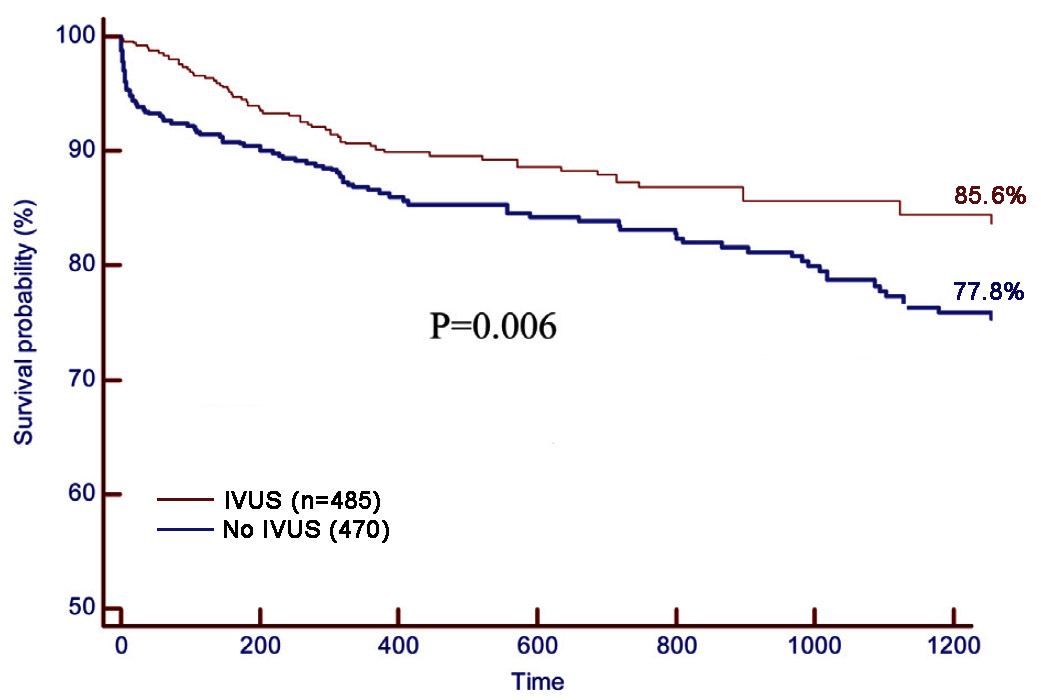 de la Torre Hernandez et al., J Am Coll Cardiol Intv 2014;7:244
Incidence of MACE
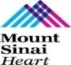 p=0.02
p=0.03
p=0.01
p=0.70
%
p=0.40
p=0.04
Distal lesion 2 stents:
IVUS (n=63)
No IVUS (n=62)
Distal lesion:
IVUS (n=221)
No IVUS (n=226)
de la Torre Hernandez et al., J Am Coll Cardiol Intv 2014;7:244
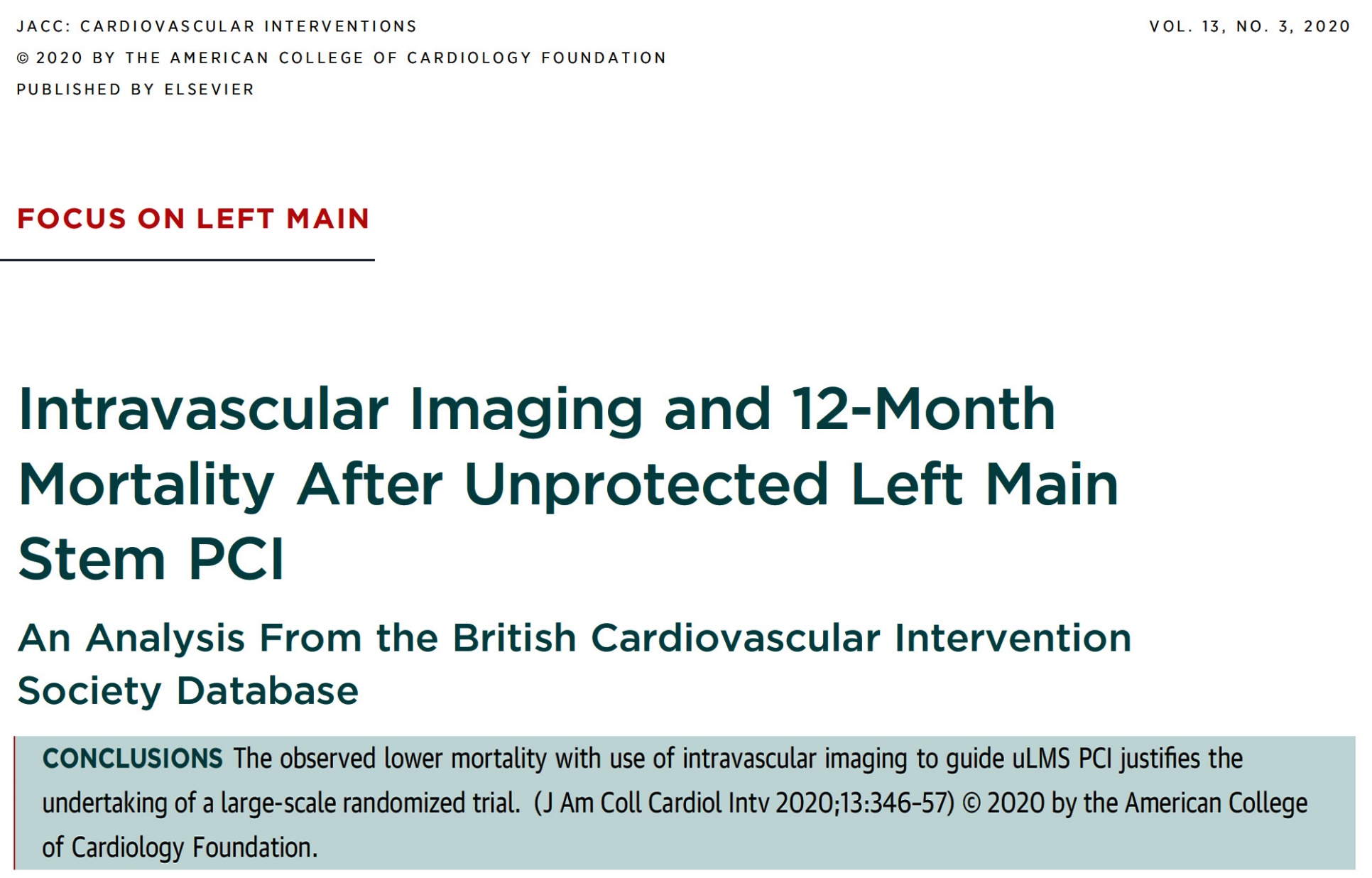 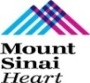 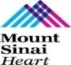 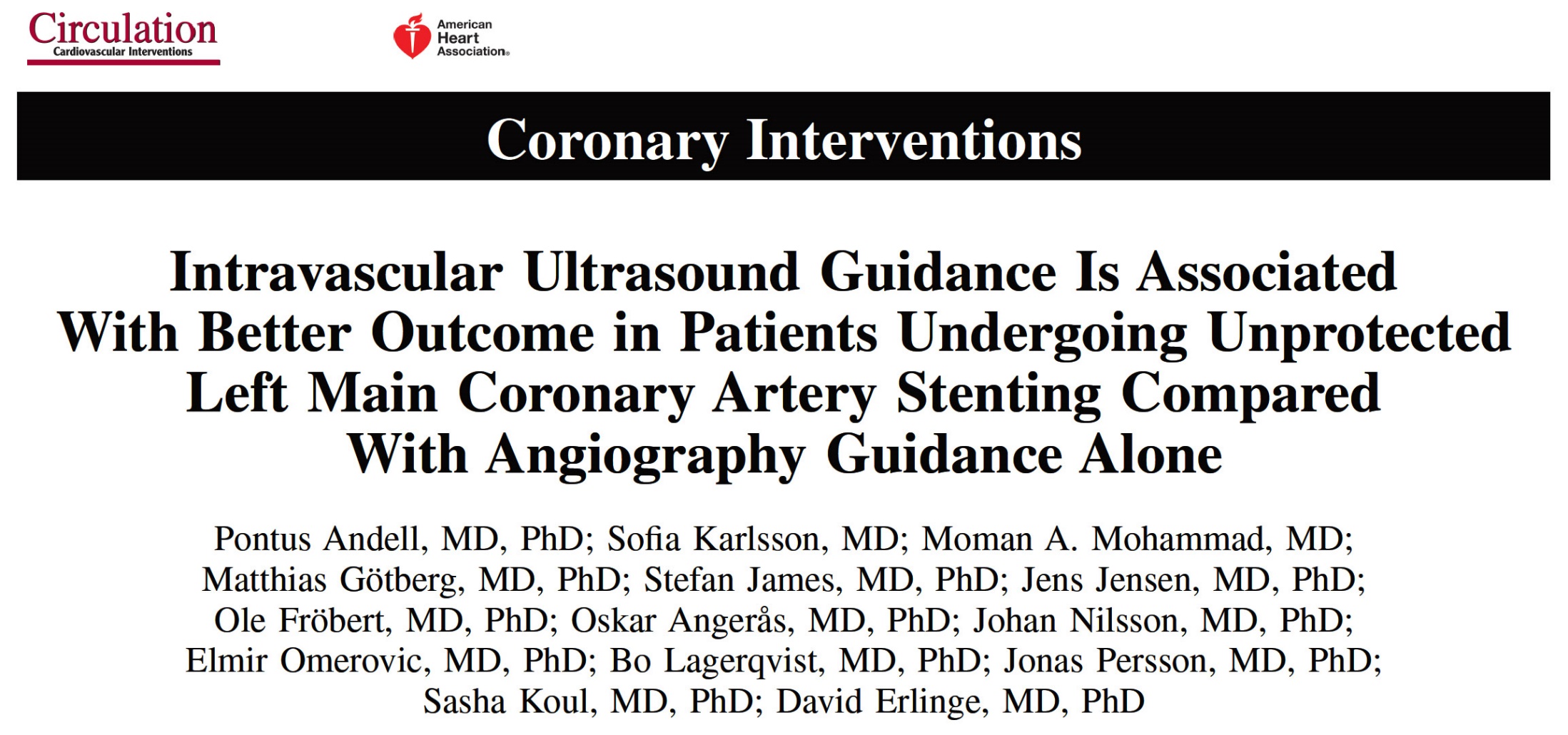 SCAAR registry
Study Flowchart
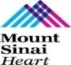 Patients who underwent PCI of LMCA because of stable CAD or ACS in 2005-2014
(n=5067)
Excluded (n=2599)
Previous CABG (n=1747)
Killip Class III-IV (n=271)
Periprocedural compl or deaths (n=195)
Final stent diameter below 3.00 mm (n=120)
Latter readmissions (n=266)
Study population
(n=2468)
No IVUS
(n=1847)
IVUS
(n=621)
Andell et al., Circ Cardiovasc Interv 2017;10:e004813
Endpoints in the Propensity Score-Matched Population
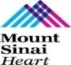 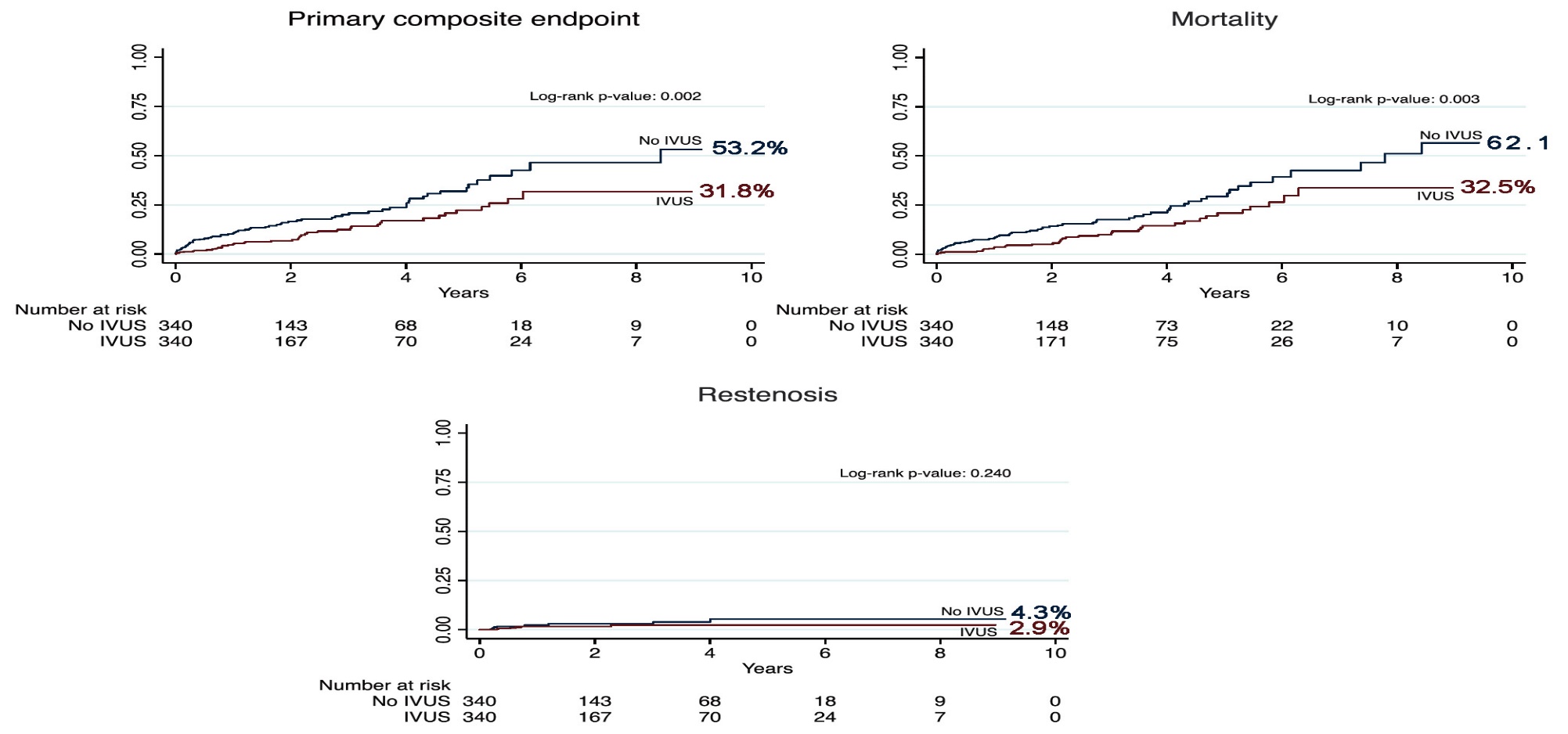 Andell et al., Circ Cardiovasc Interv 2017;10:e004813
Studies Evaluating Clinical Impact of IVUS-Guided Left Main Intervention
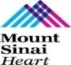 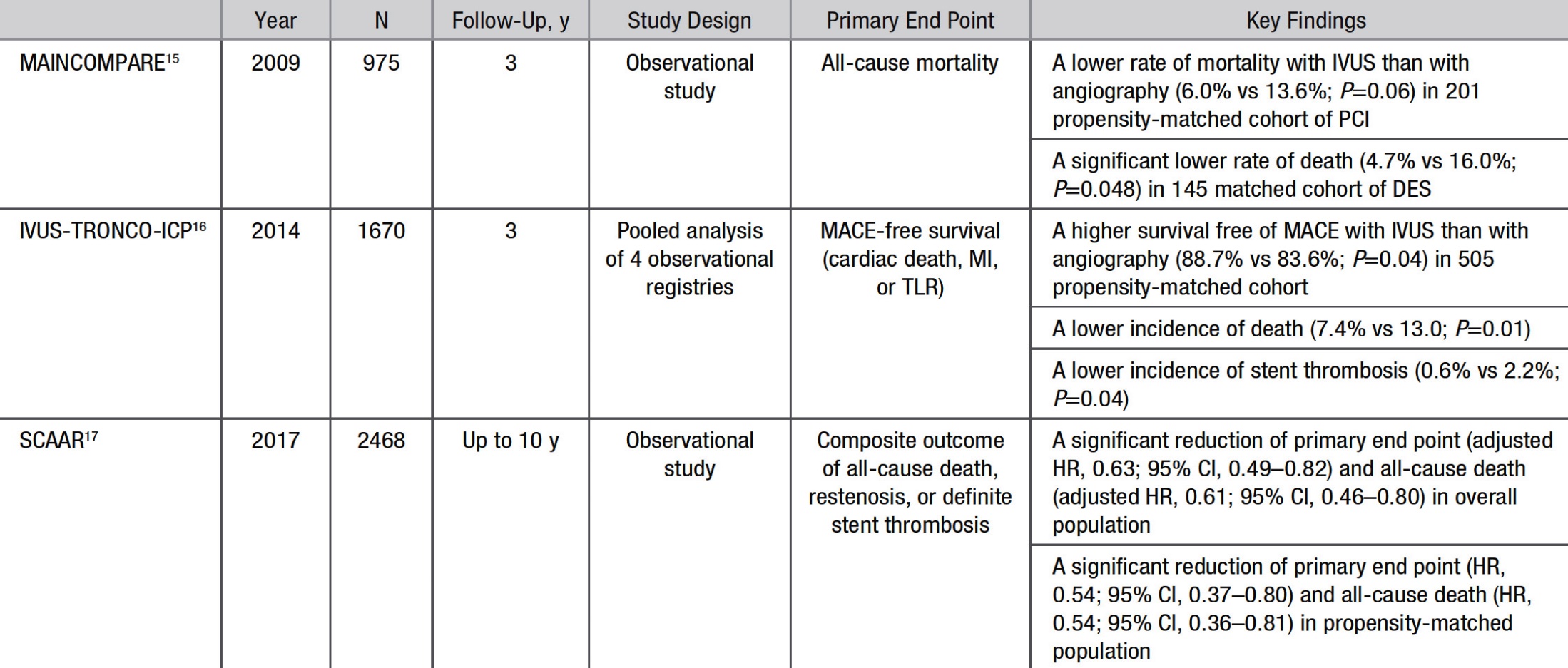 Park et al., Circ Cardiovasc Interv 2017;10:e005293
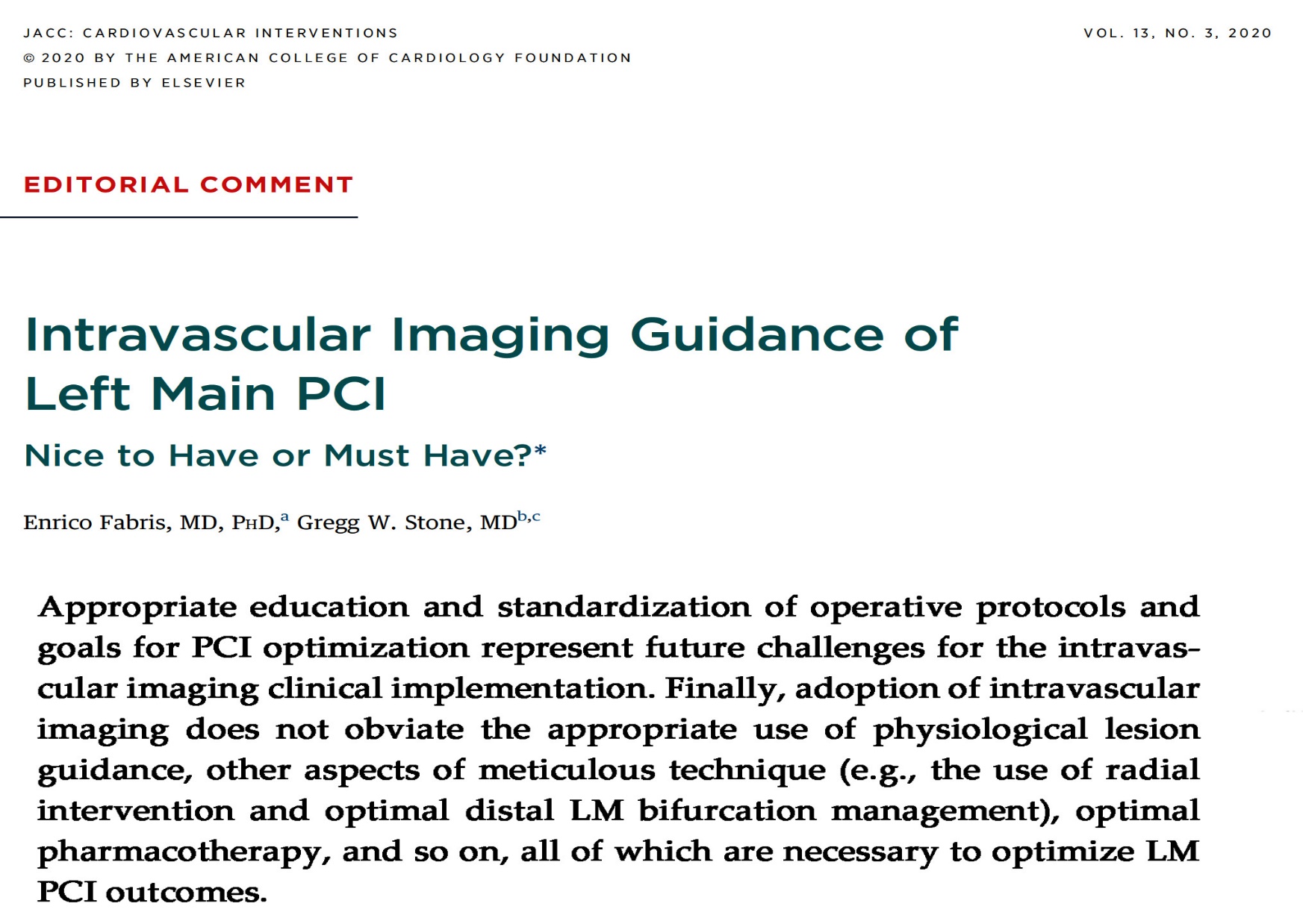 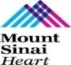 Recommendations on IVUS Imaging for Procedural Optimization
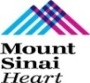 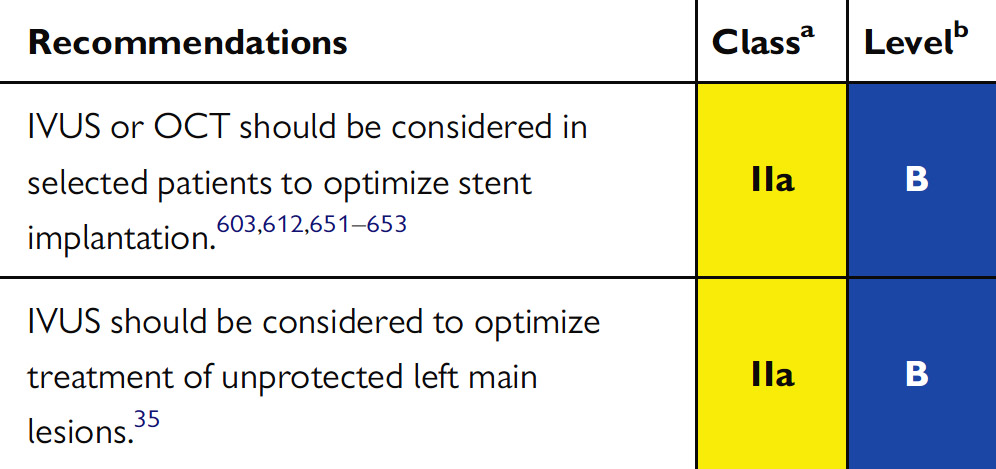 Kinnaird et al., J Am Coll Cardiol Intv 2020;13:346
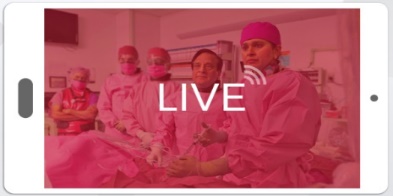 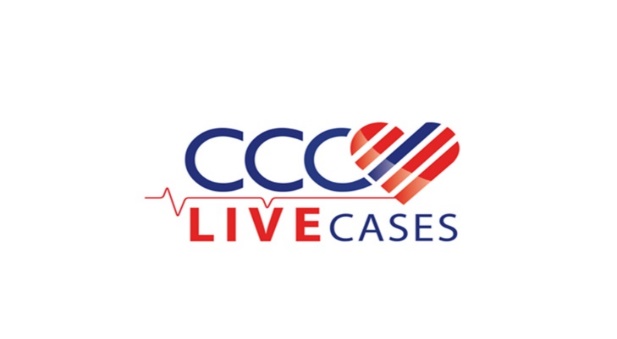 www.ccclivecases.org
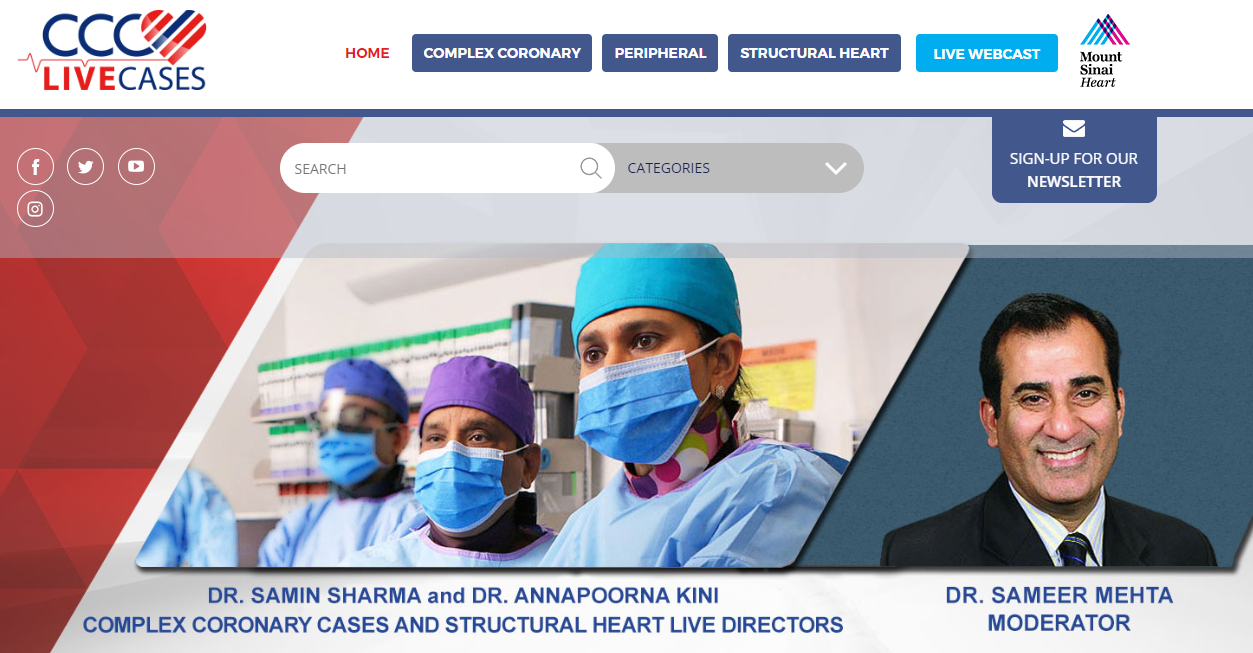 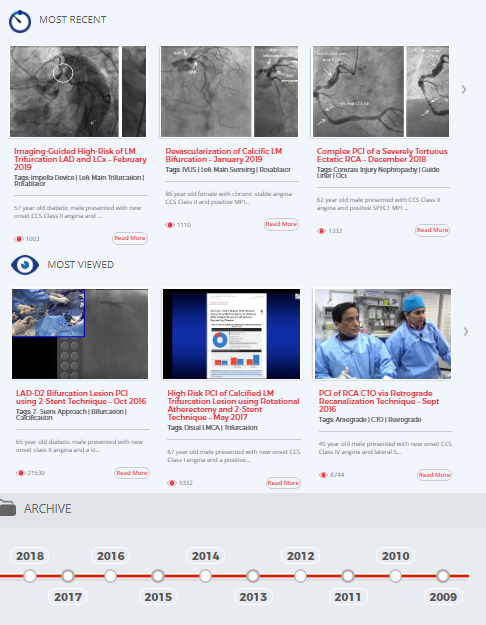 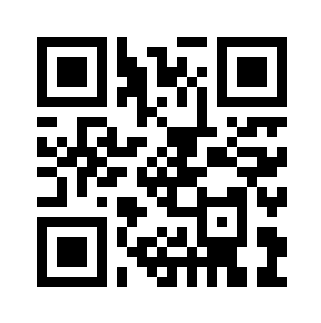 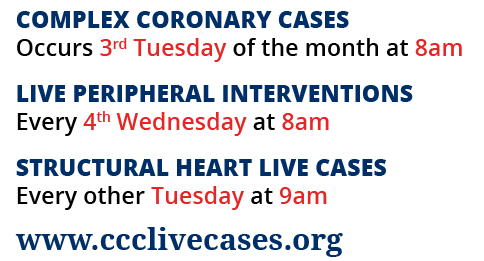 www.ccclivecases.org
CCCLivecases Pageviews (132 countries)
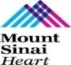 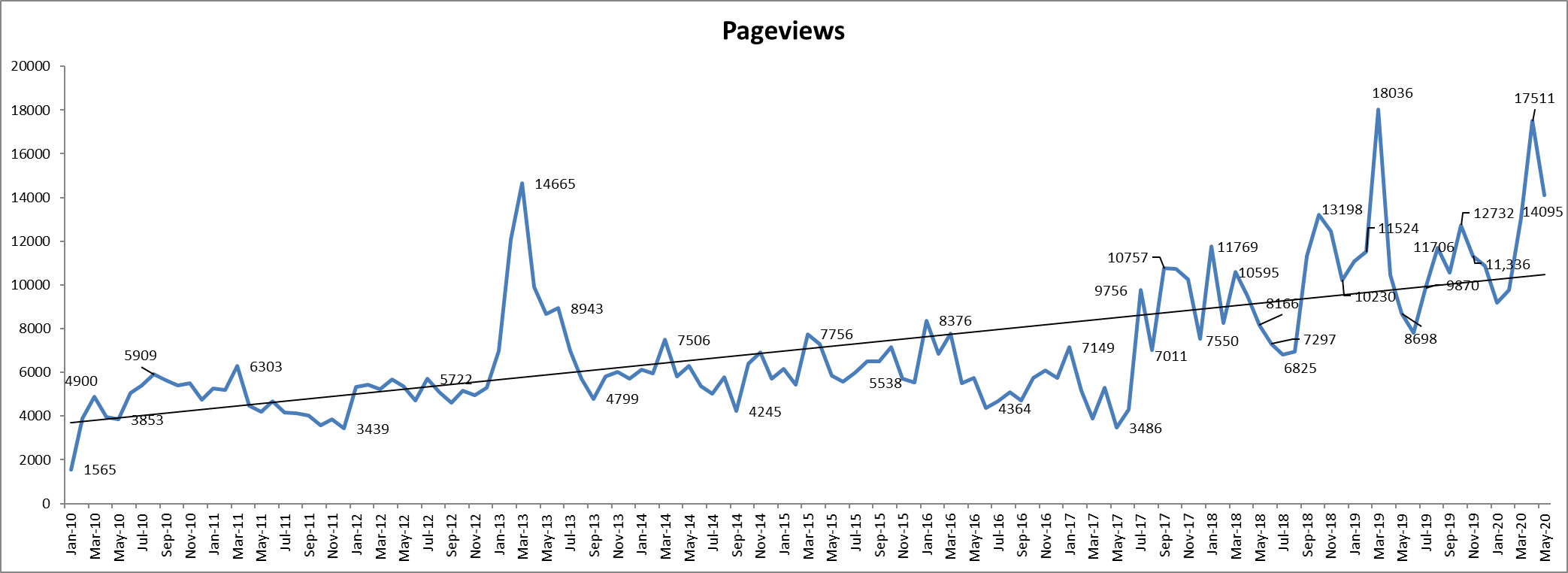 USA: 71%
India: 13%
UK: 7%
Germany: 3%
Brazil: 2%
N
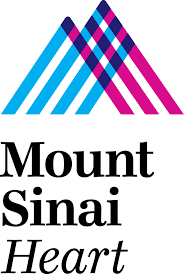 Cath Lab Apps CardiologyApps.com
More than 35,800 unique downloads
iOS 5/5 stars
6068 downloads
Android 4.8/5 stars
3850 downloads
Released June 2018
iOS 5/5 stars
9896 downloads
Android 4.4/5 stars
8245 downloads
Released sept 2017
iOS 5/5 stars
1074 downloads
Android N/A stars
547 downloads
Released Sept 2018
iOS 5/5 stars
931 downloads
Android 5/5 stars
538 downloads
Released June 2019
WebApp Only*
2600 unique users
4800 sessions
iOS 5/5 stars
2073 downloads
Android N/A stars
549 downloads
Released March 2018
Released August 2020
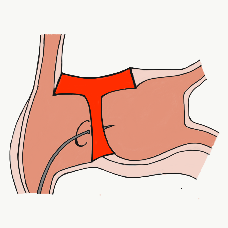 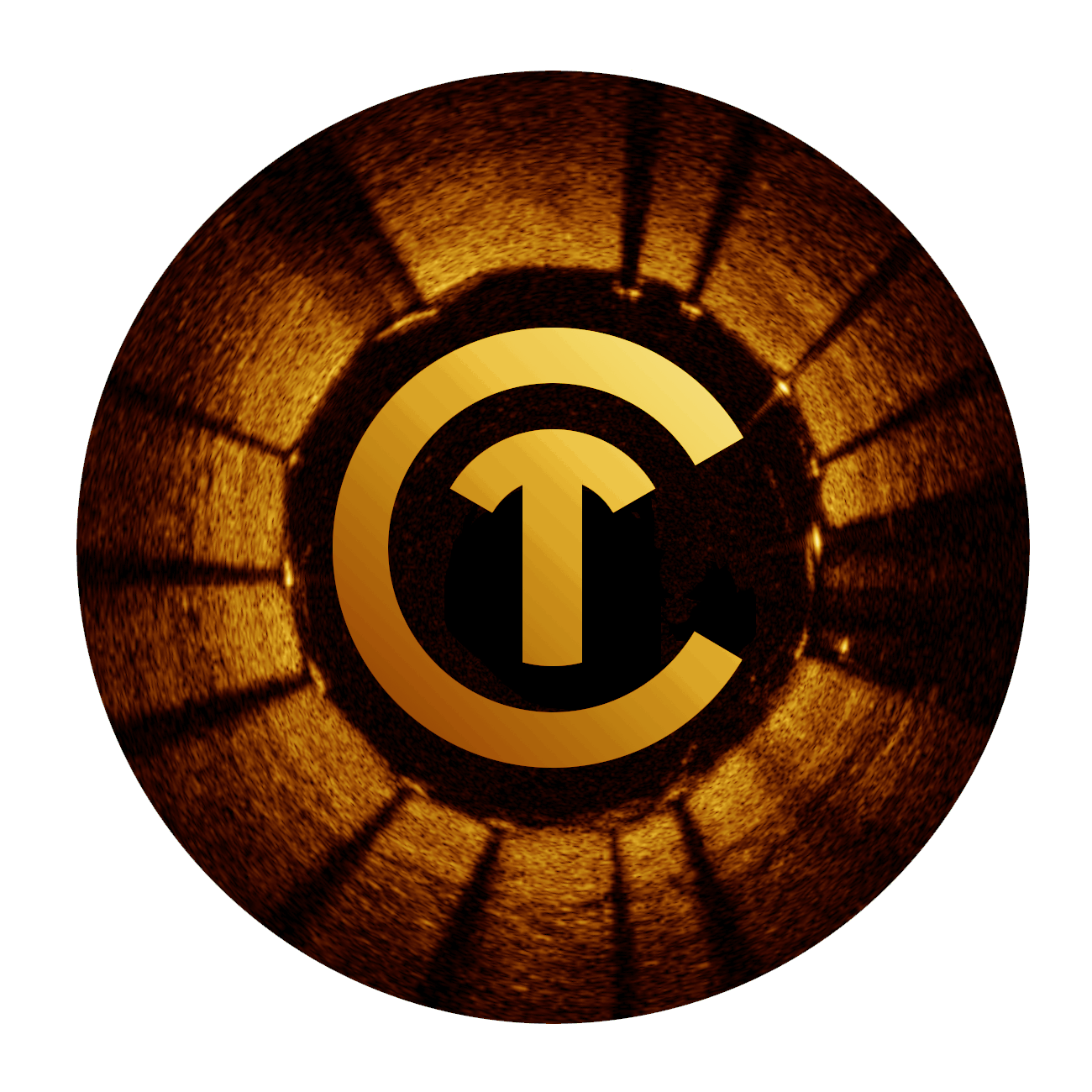 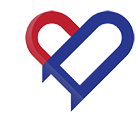 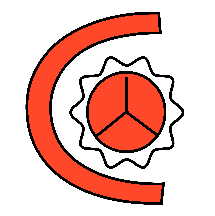 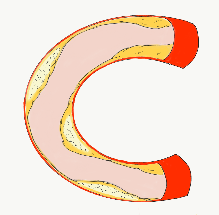 BifurcAID
OCTAID
TAVRcathAID
TranseptAID
CalcificAID
ComplicAID
*Also available
 as WebApp
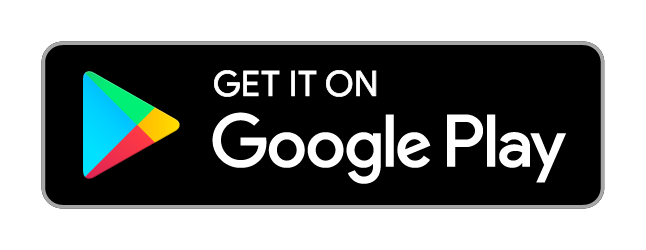 Download Apps
For Free on Both:
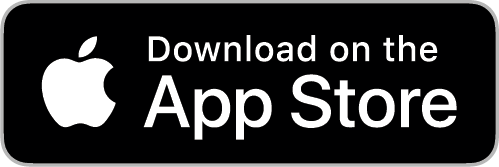 WebApps available free on
www.CardiologyApps.com
Apple ® and App Store® are registered trademarks of Apple Inc.
[Speaker Notes: These are the apps we have created which will provide digital algorithms for our future ambitious projects to make our cath labs smarter.]
Apps Coming Soon…
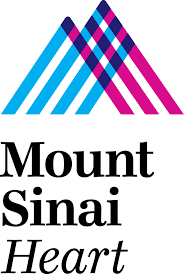 STEMIcathAID – STEMI patient transfer platform designed to optimize communication between key members, record key performance metrics for AHA’s Mission: Lifeline program, and avoid costly false activations through direct CCL contact.

GuidewireAID – This application covers the design of coronary guidewires and the resulting properties they exhibit during use in the lab. Over two dozen teaching cases, a dense wire library with more than a hundred wires, and a robust search function provide a lot of tailored learning opportunities.

BifurcAID 3D – An animated bifurcation lesion treatment educational application and website. With two views, detailed descriptions, and more, BifurcAID 3D helps make clear the complex steps in techniques such as Minicrush, DK Crush and Culotte, as well as provisional approached and bailout techniques.
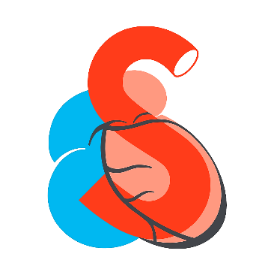 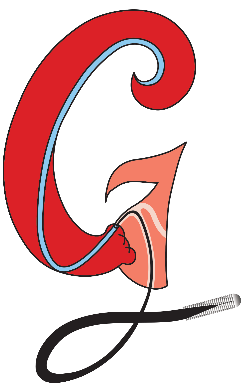 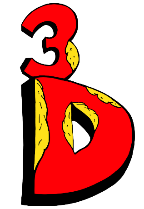 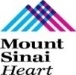 Therapeutic Tactics/Rationale for Complex Calcified Native Coronary Lesions in the DES Era
What if balloon high pressure PTCA
Failed  to open the Ca+ lesion?
Severe Calcified Proximal LAD
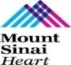 90% severely calcified in pLAD
1V Vessel CAD (90% Ca+ pLAD and 50% LM Disease
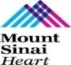 Balloon Deployment
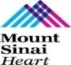 2.5/12 NC Balloon at 10-22 atm
Post PTCA Angiogram
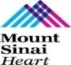 Lesion did not yield
Wolverine Advancement
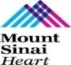 2.5/10 mm Wolverine;
did not cross the lesion
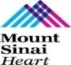 Post Failed POBA/CB of pLAD
Unsuccessful PCI to pLAD
Significant intimal dissection
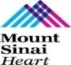 Planned RA of undilatable Ca+ pLAD lesion with type B dissection
Re-crossing LAD: Re-crossing the Lesion
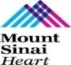 Fielder wire with Fine Cross and exchanged with the Rota Floppy wire
RA of pLAD
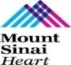 Burr Size: 1.5 mm total 3 runs of 20 sec (60 sec)
Post RA to pLAD
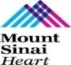 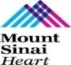 Balloon Expansion pLAD
LAD: Post Balloon Expansion
NC Emerge 3.5/20 mm 14 atm
Stent Deployment to pLAD
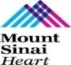 Xience Sierra 3.5/23 mm at 16 atm
Xience Sierra 3.5/24 mm at 16 atm
Stent Deployment to Ostial LM
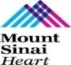 Xience Sierra 4/12 mm at 16 atm
Xience Sierra 4/12 mm at 16 atm
LM Stent Deployment: Final Results post LM/LAD Stenting
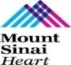 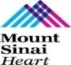 Rotational Atherectomy for Coronary In-Stent Restenosis With Single or Multiple Layers of Underexpanded Stents
 
Keisuke Yasumura MD, Hiroki Ueyama MD, Selan Jeffrey MD, Yuliya Vengrenyuk PhD, Nitin Barman MD, Javed Suleman MD, Annapoorna S. Kini MD, Samin K. Sharma MD
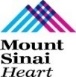 Under-expanded Multilayer DES in LCx
[Speaker Notes: Run 4 and 5]
LCx-LPL ISR due to double layers of underexpanded stents
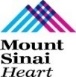 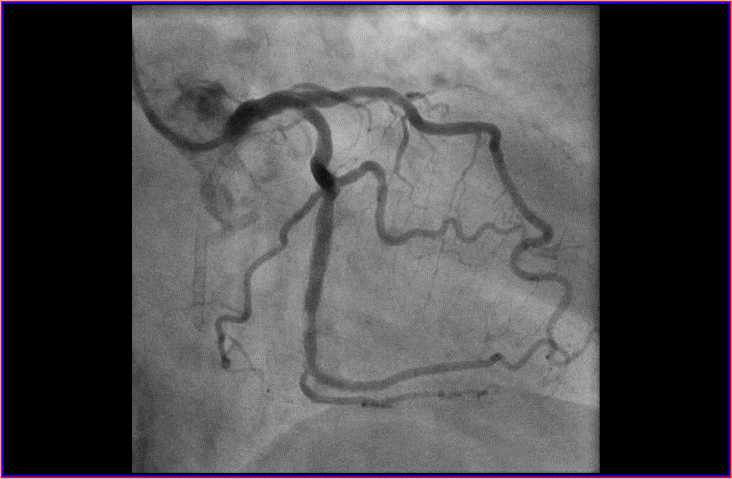 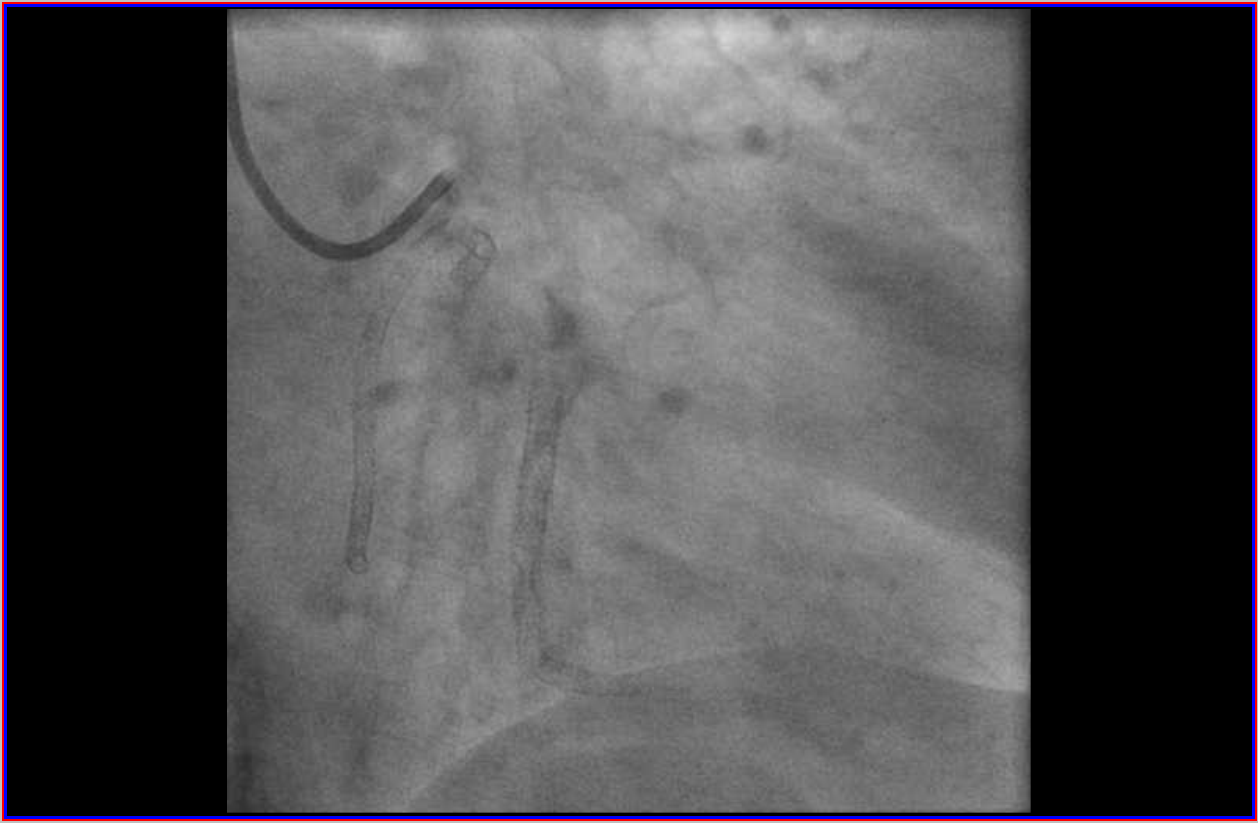 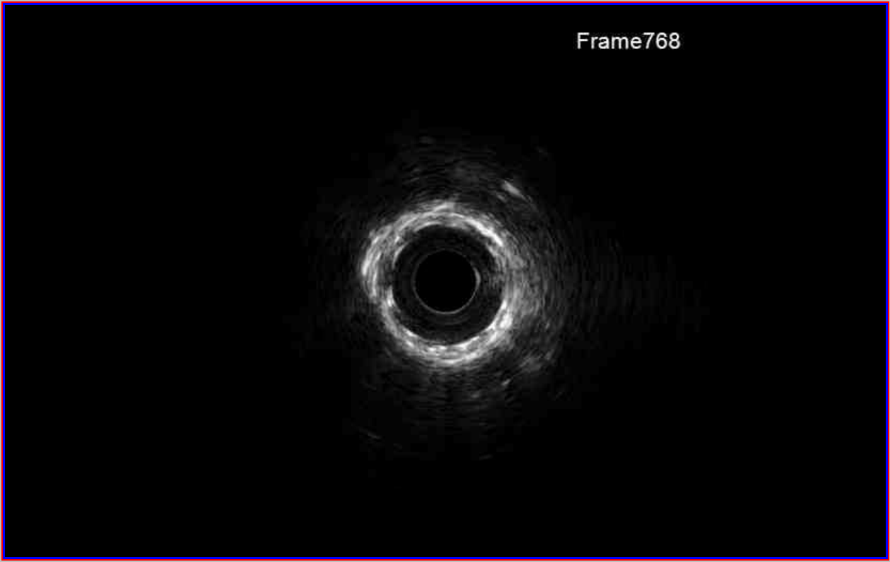 : 1st layer of old DES Cypher
    : 2nd layer of new DES Promus
Underexpanded stent
[Speaker Notes: Run 2]
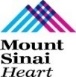 Failure of balloon dilation
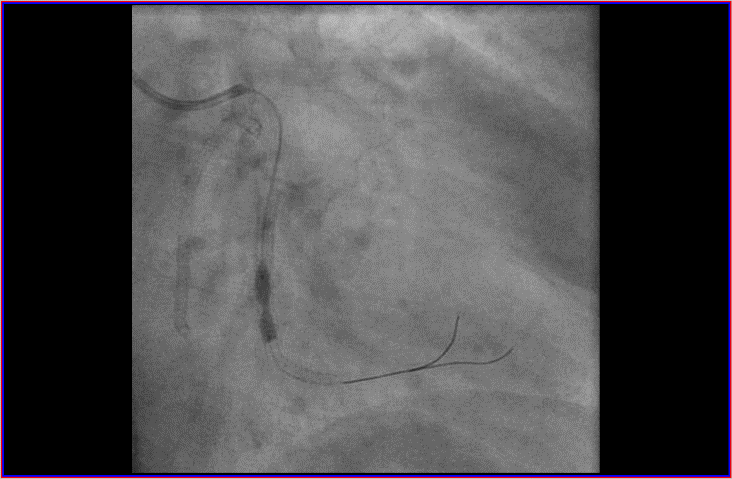 TREK NC 3.0/12mm
@ 24atm
[Speaker Notes: Run 4 and 5]
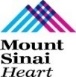 Step-up of Rota burr
RA for ISR
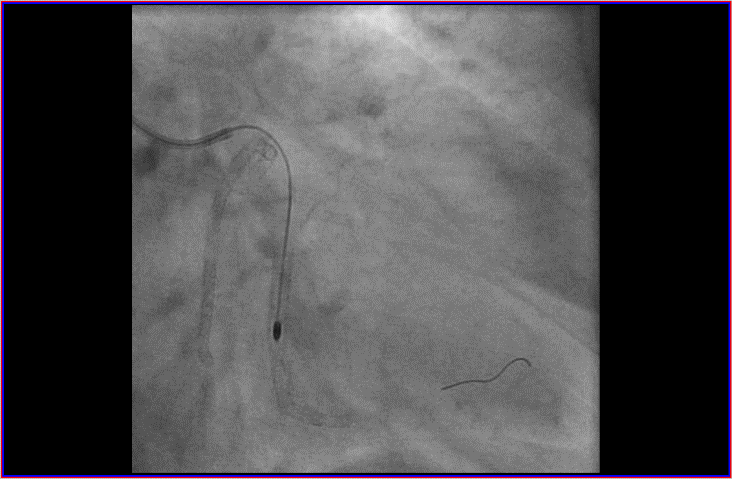 Rota burr 1.50mm with 150,000 rpm
Rota burr 1.75mm with 150,000 rpm
[Speaker Notes: Run 4 and 5]
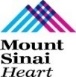 Successful balloon dilation
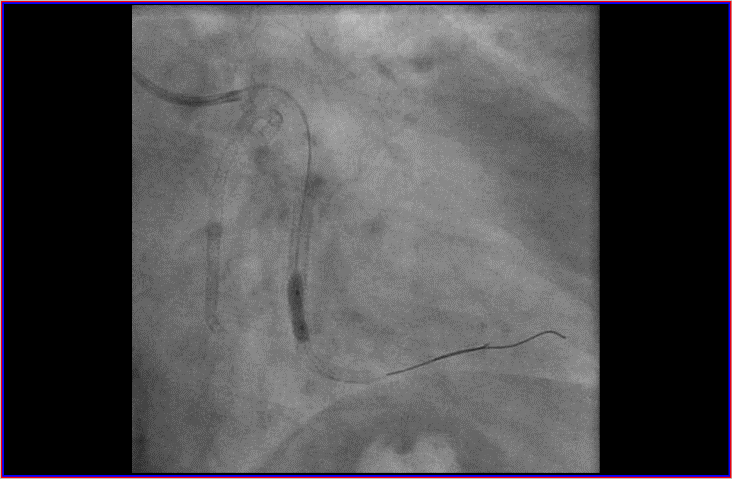 TREK NC 3.012mm
@20atm
[Speaker Notes: Run 4 and 5]
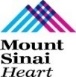 After RA and balloon angioplasty
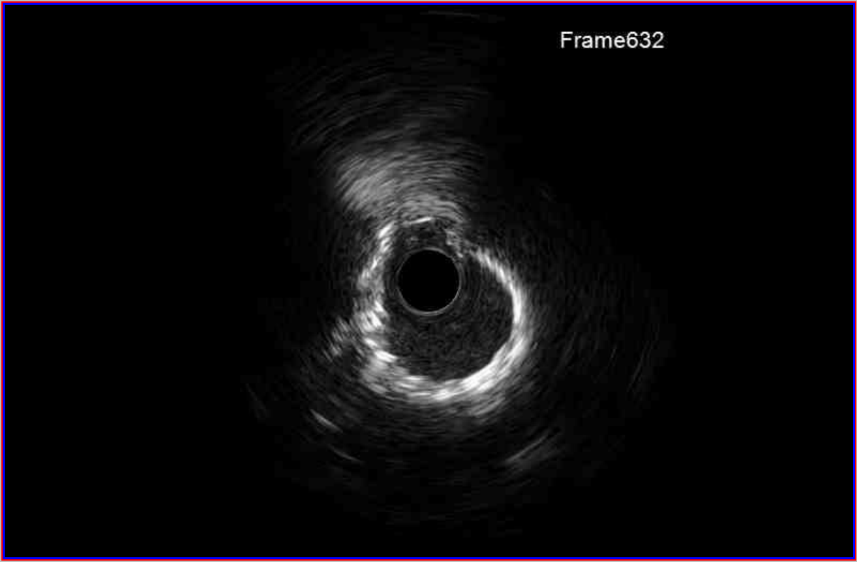 Ablated old stents
MSA 5.3mm2
[Speaker Notes: Run 4 and 5]
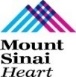 Final Results post RA+PTCA
[Speaker Notes: Run 4 and 5]
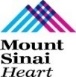 Case: 75yrs F
Presentation: 
    Presented with new onset CCS class III angina. Patient had history of PCI of proximal to mid LAD with 2 DES at OSH 5 months earlier. Now presents with concern for underexpanded LAD stent. LVEF 65%. 
Prior History: 
    Hypertension, Hyperlipidemia, Diabetes mellitus, s/p PCI to LAD (Xience 2.75x18mm, Xience 2.5x38mm)
Medications: 
    Aspirin 81mg, Clopidogrel 75mg, Atorvastatin 80mg,
    Lisinopril 2.5mg, Metoprolol, Nifedipine, Insulin
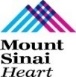 Initial angiography
[Speaker Notes: Run 4 and 5]
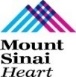 ISR due to severely underexpanded stent
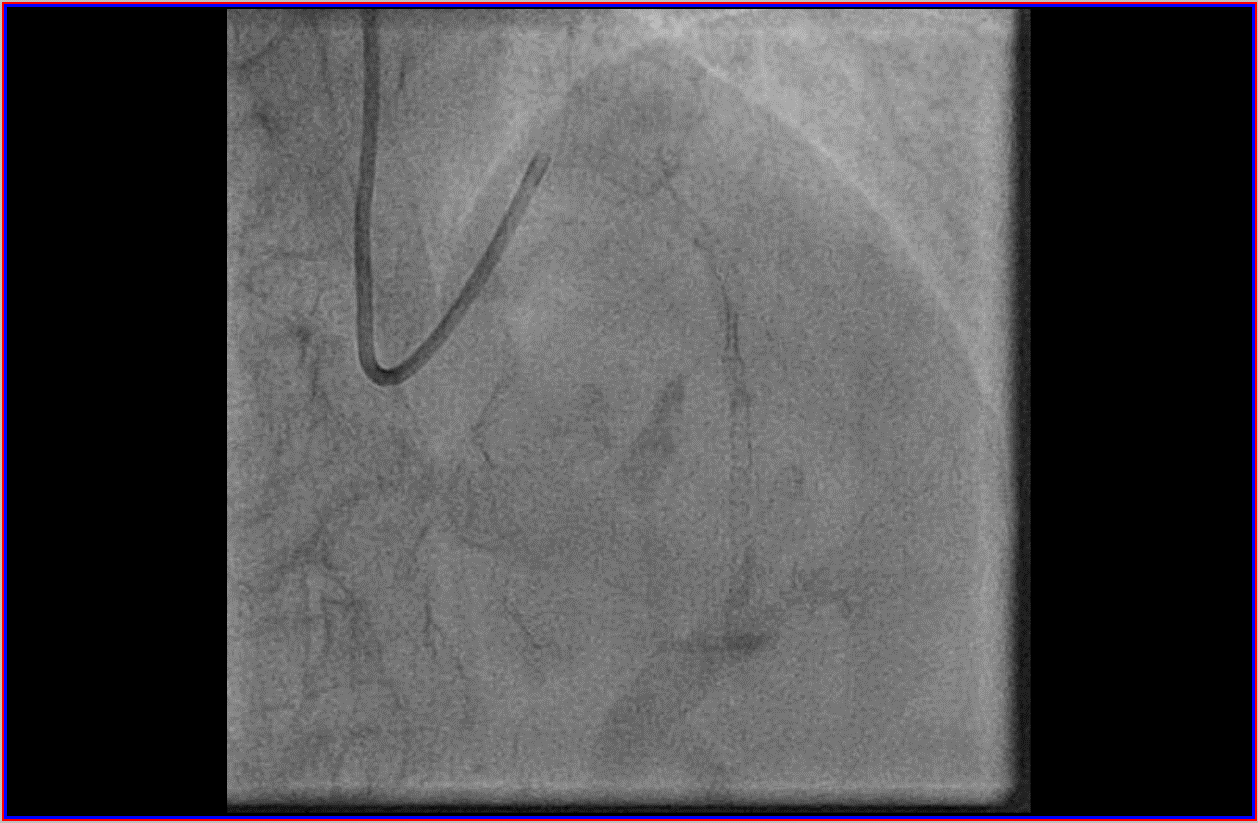 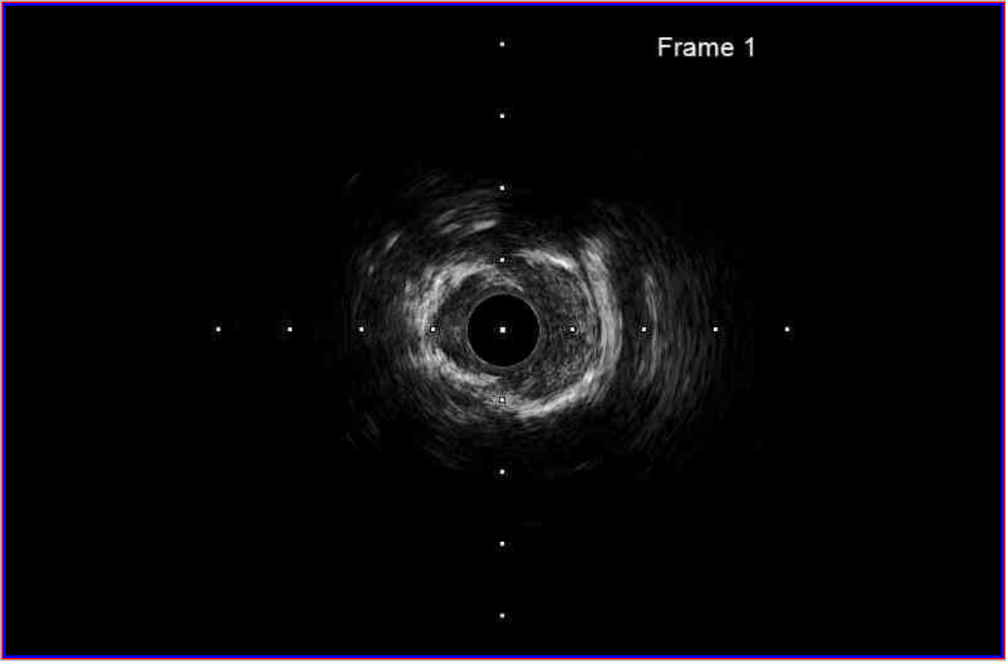 Underexpanded stent due to
outer calcium
Underexpanded stent
*IVUS catheter did not cross the tightest lesion
[Speaker Notes: Run 2]
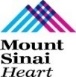 ISR due to severely underexpanded stent
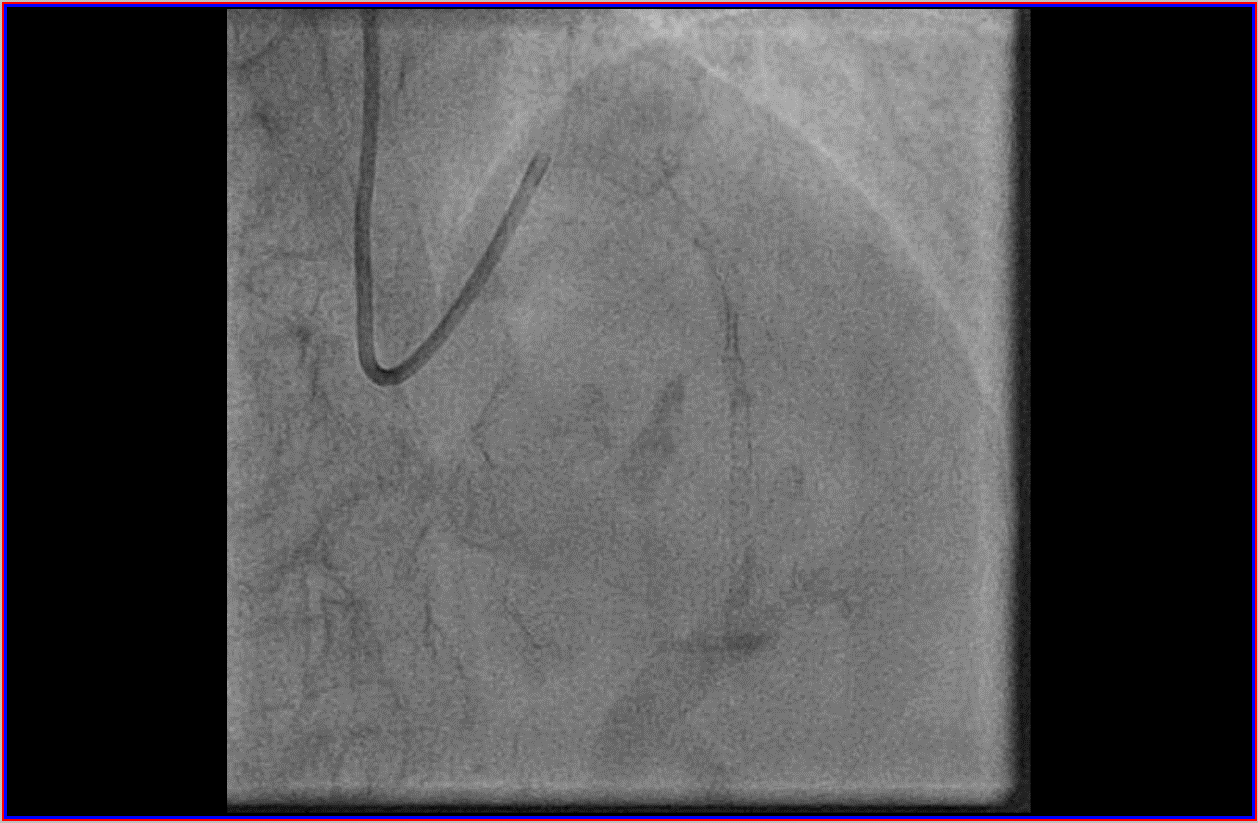 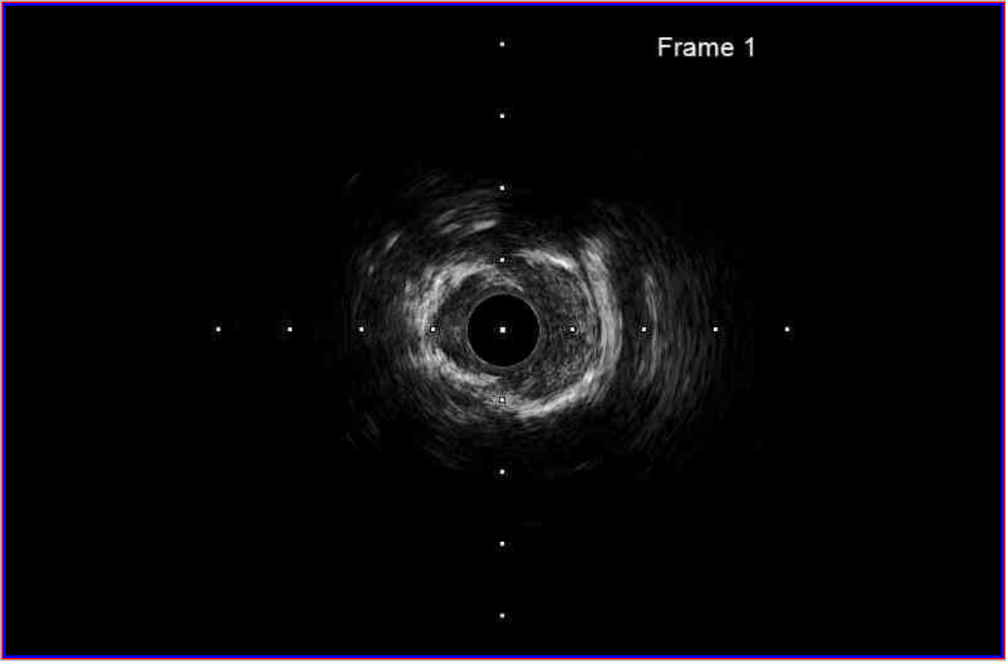 *
*
*
*
*
*
*
*
Underexpanded stent due to
outer calcium
Underexpanded stent
*IVUS catheter did not cross the tightest lesion
[Speaker Notes: Run 2]
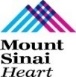 Balloon angioplasty
NC Emerge 2.0x 8mm
[Speaker Notes: Run 4 and 5]
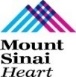 ELCA without contrast medium
Maximum fluency/rate 70/70
[Speaker Notes: Run 4 and 5]
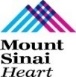 ELCA with contrast medium
Maximum fluency/rate 70/70
[Speaker Notes: Run 4 and 5]
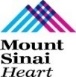 Stepwise balloon angioplasty
NC Emerge 2.0x 15mm
NC Emerge 2.5x 8mm
[Speaker Notes: Run 4 and 5]
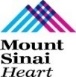 After ELCA and balloon angioplasty
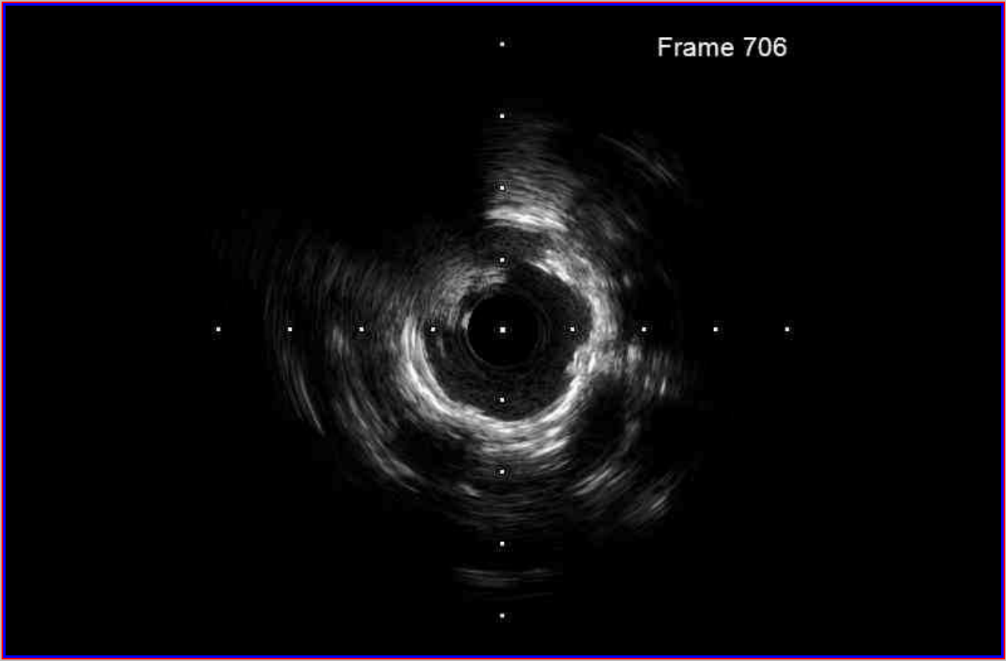 crack
[Speaker Notes: Run 4 and 5]
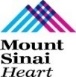 Post dilation with high-pressure balloon
NC Emerge 3.5x 12mm, 16atm
NC Emerge 3.5x 12mm, 24atm
[Speaker Notes: Run 4 and 5]
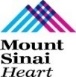 Final
[Speaker Notes: Run 4 and 5]
Provisional Approach Requiring a Second Stent
 in the Side Branch
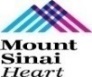 TAP
Reverse Crush
Cullote
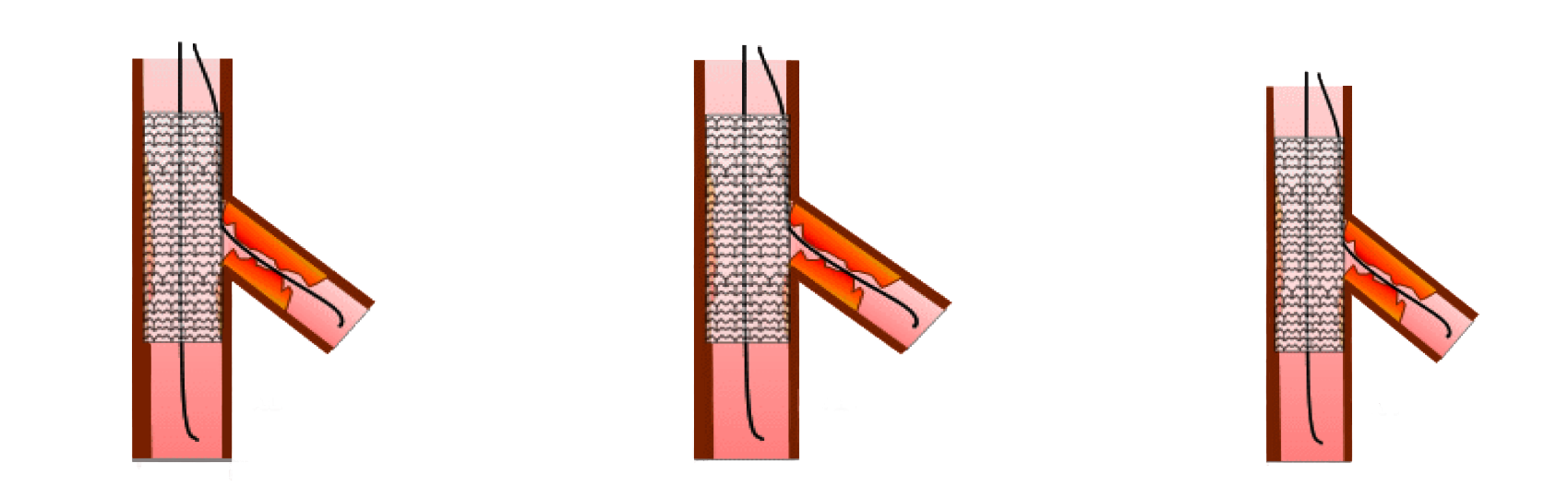 Advantages:    Easy to perform                           Complete coverage of                      Complete coverage of
                          No recrossing                              ostium, any anatomy                         ostium
                                                                                

Disadvantages:   Struts protruding into                  Recrossing into SB                          More laborious
                          MB                                                 3 layers of struts                              Rewiring both branches
                                                                                                                                           Double stent layer
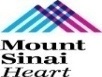 T-stenting And Protrusion
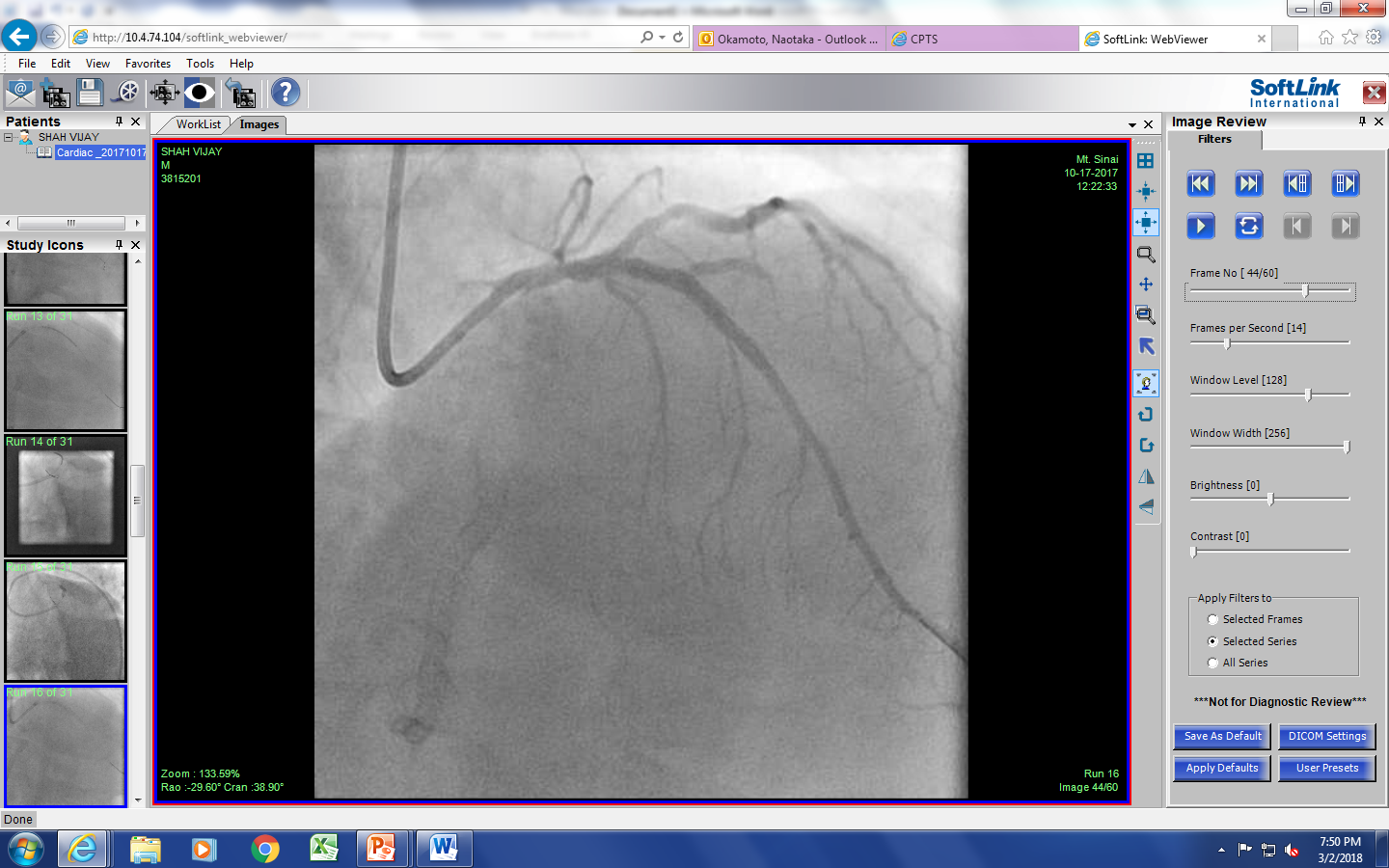 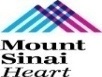 TAP
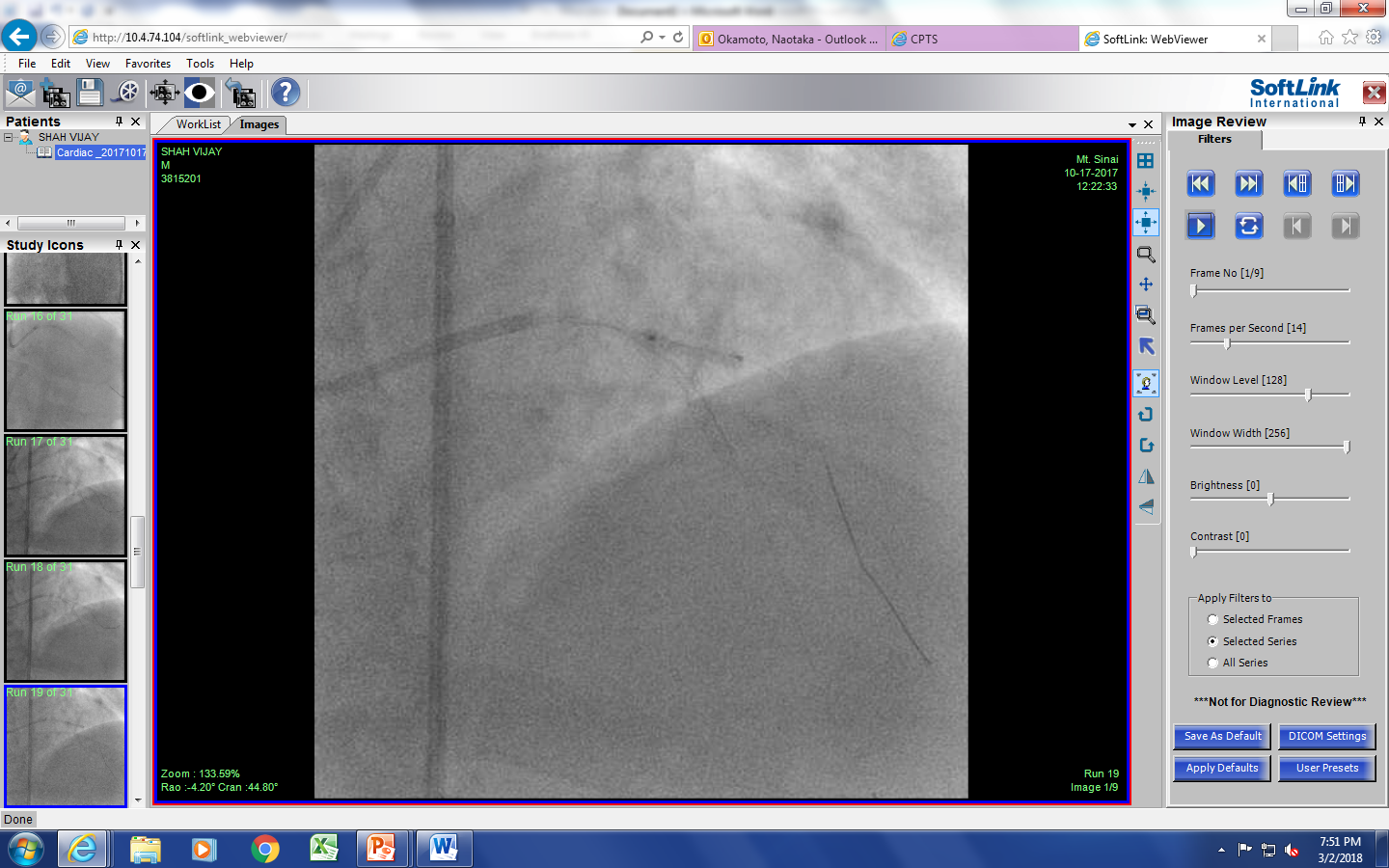 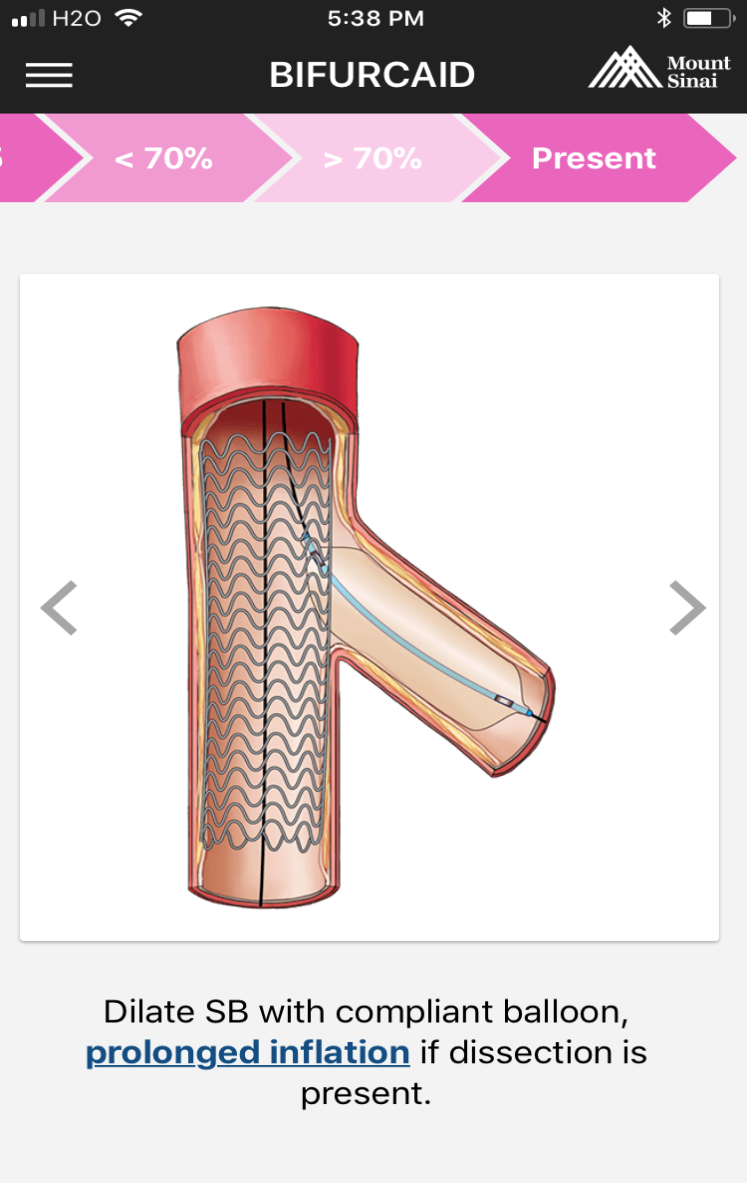 Dilate SB with compliant balloon
Mini TREK 2x12mm
NC TREK 2.5x12mm
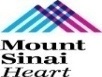 TAP
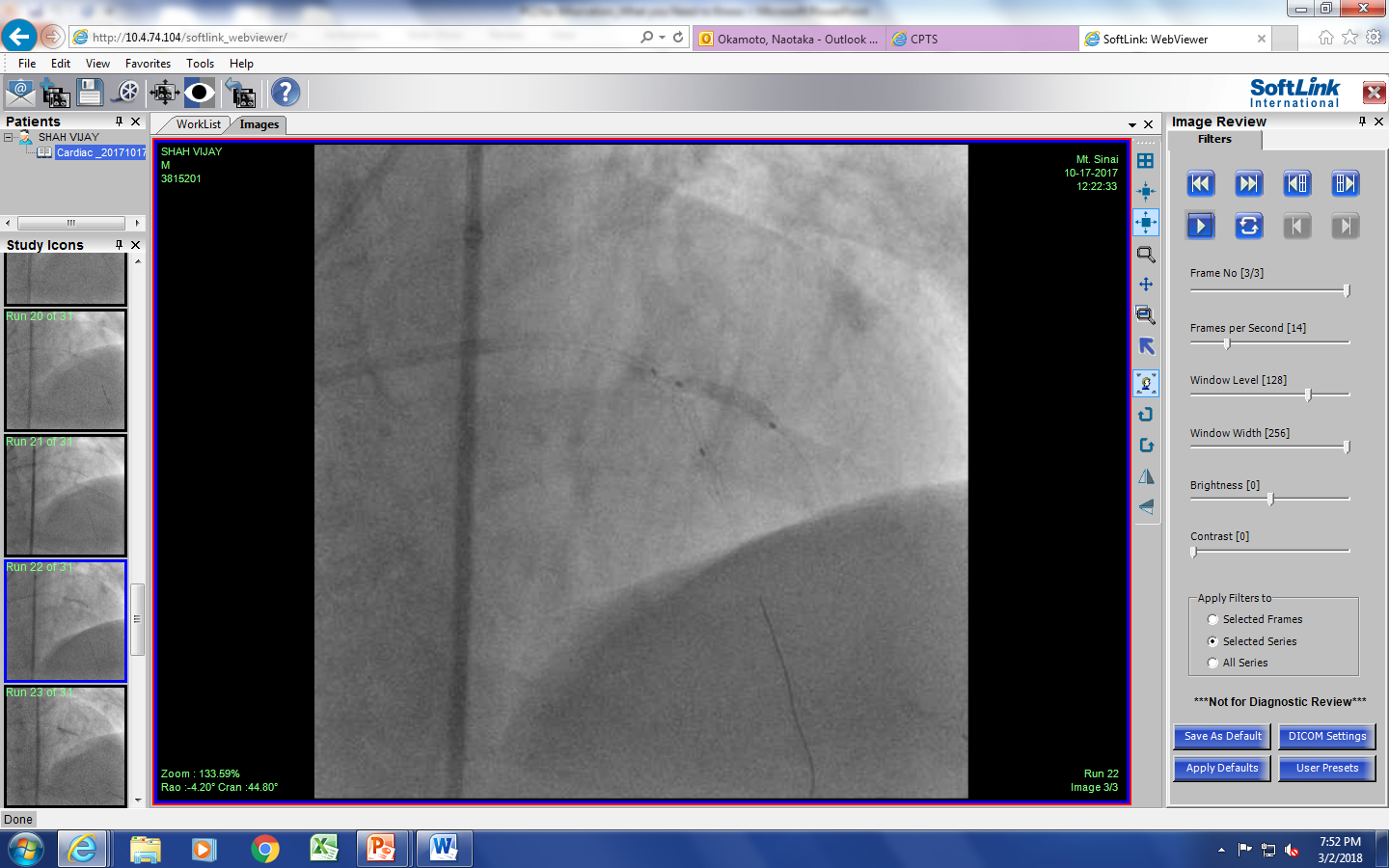 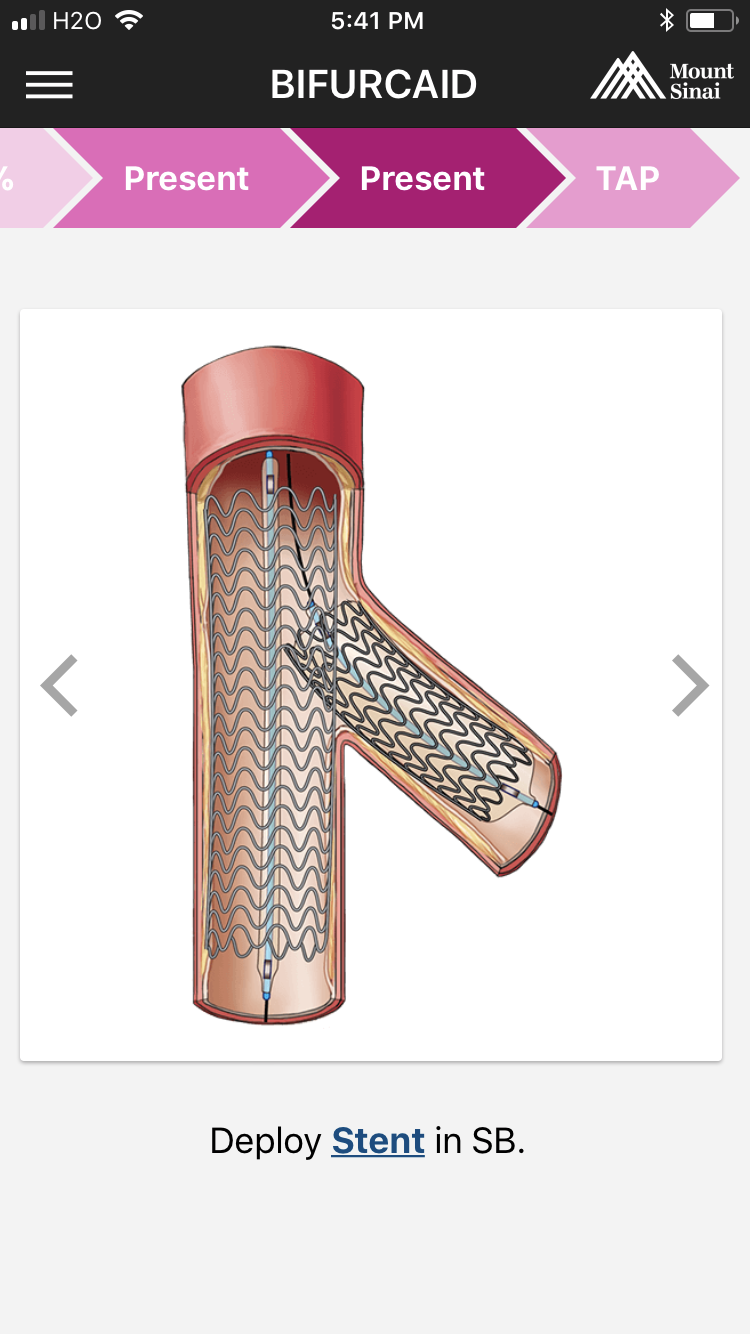 Advance stent to SB (protrude into MV by 1mm). 
Advance balloon to MV (NC balloon).
Xience Alpine 2.75x12mm
NC Quantum Apex 3.0x15mm to MV
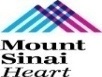 TAP
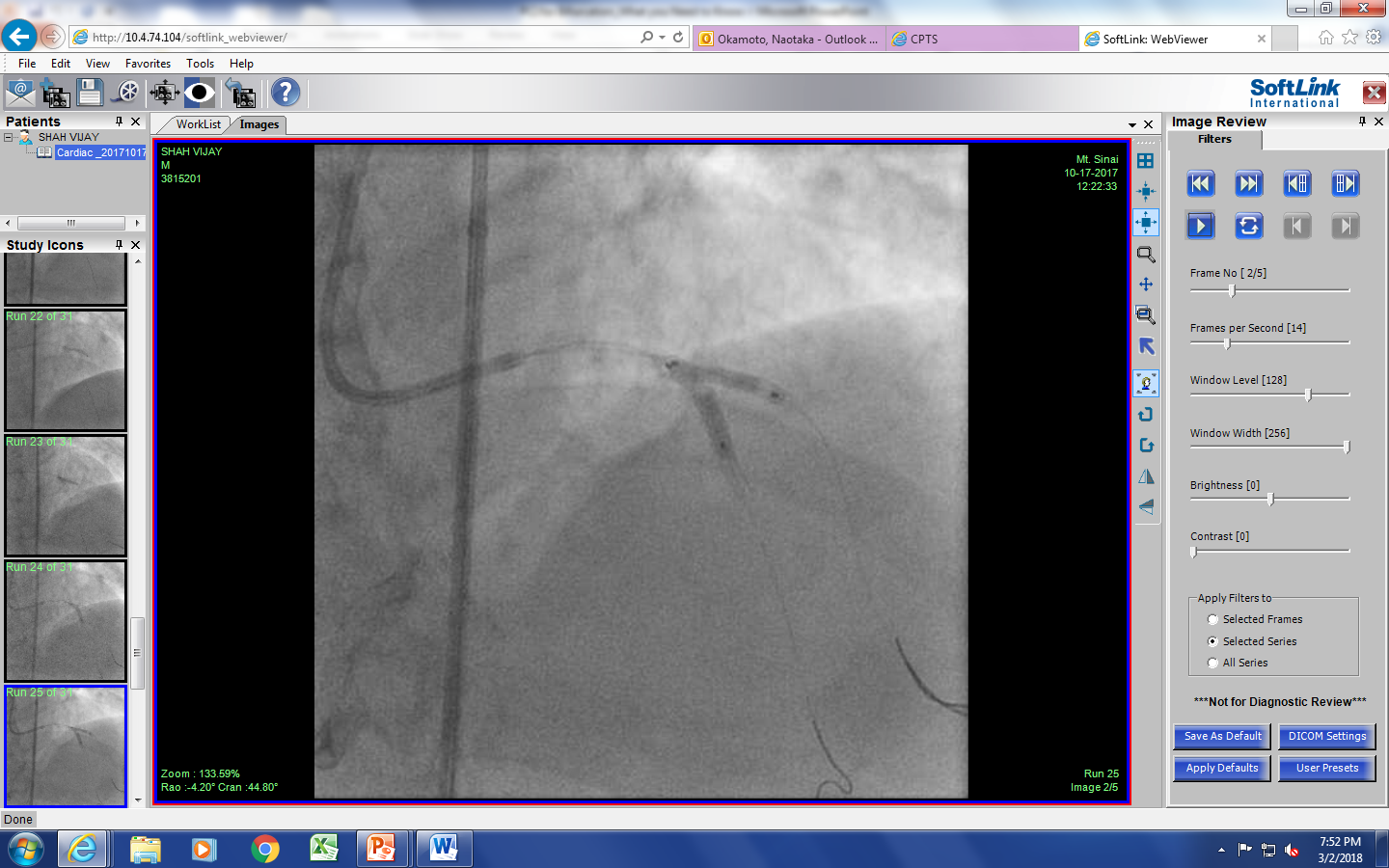 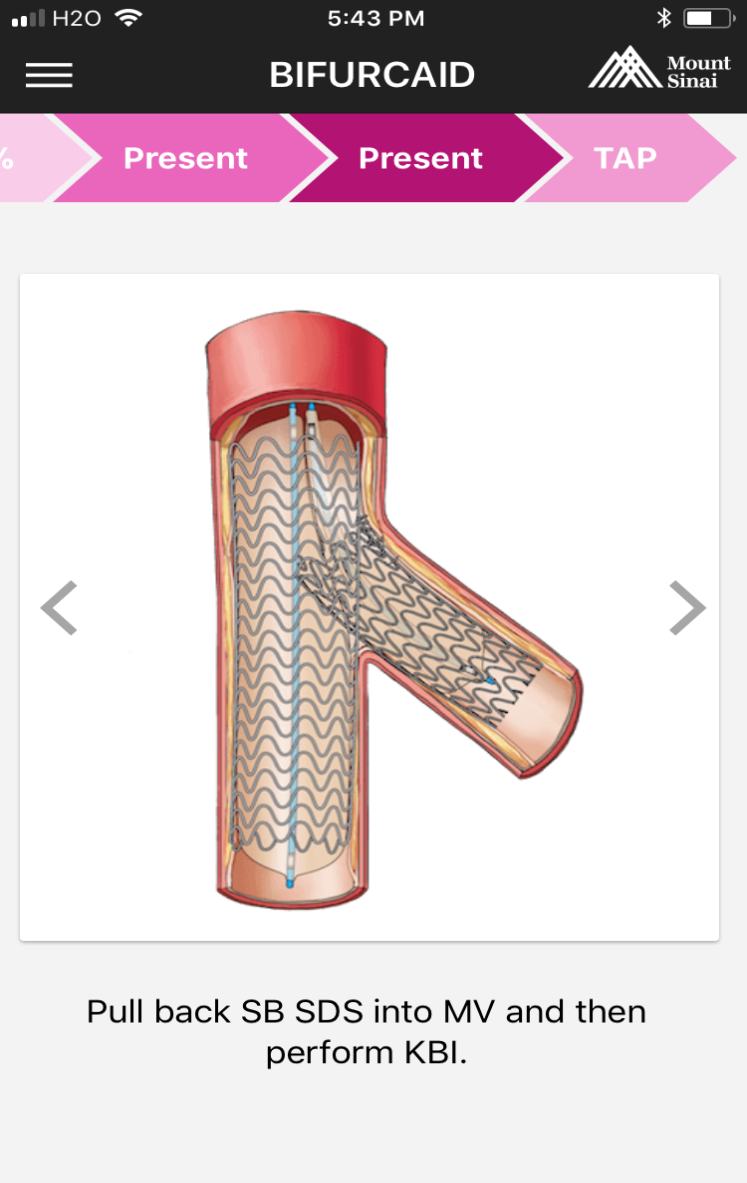 KBI with
NC Quantum Apex 3.0x15mm to MV
Stent balloon 2.75x12mm to SB
Perform KBI.
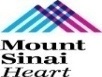 TAP
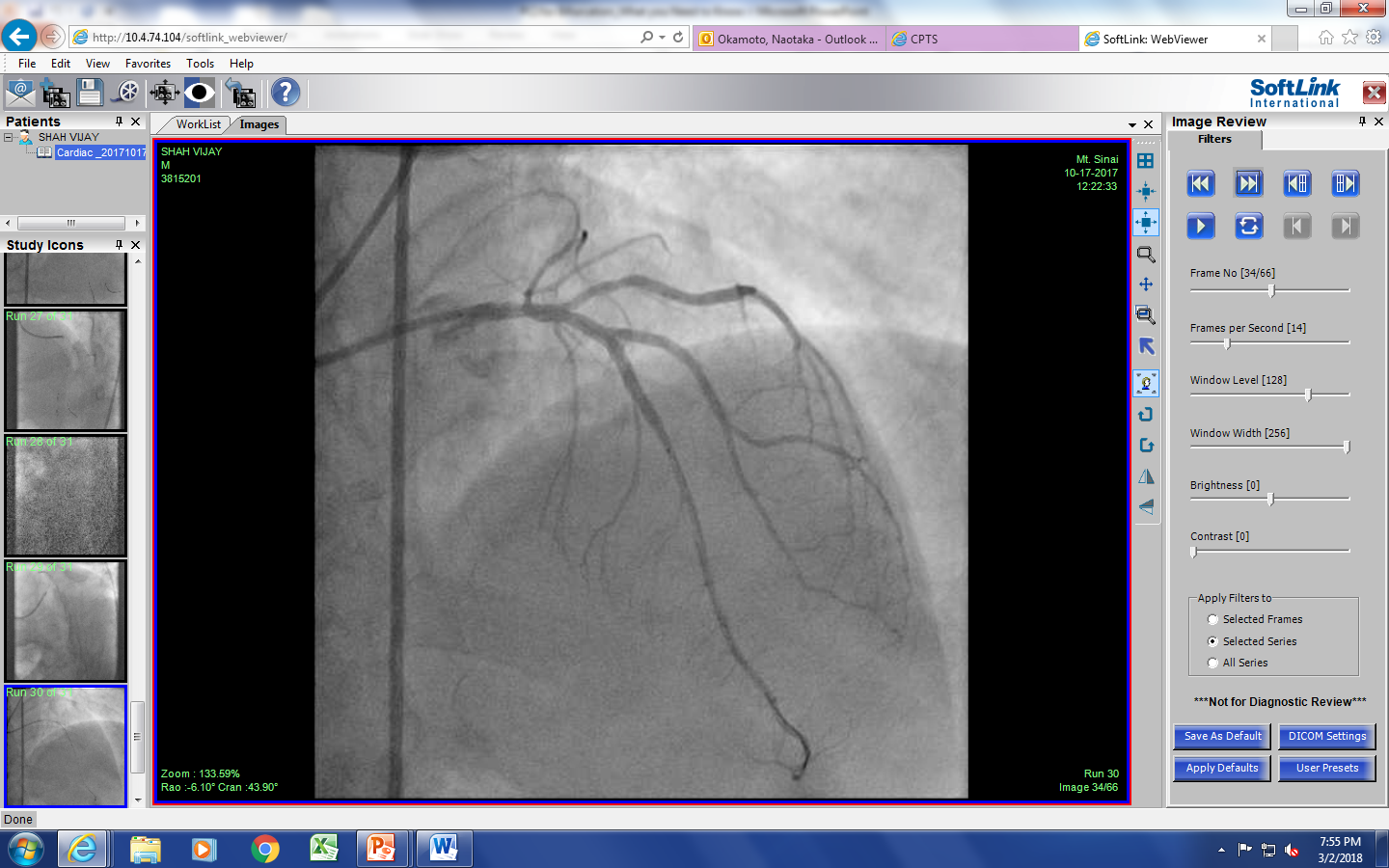 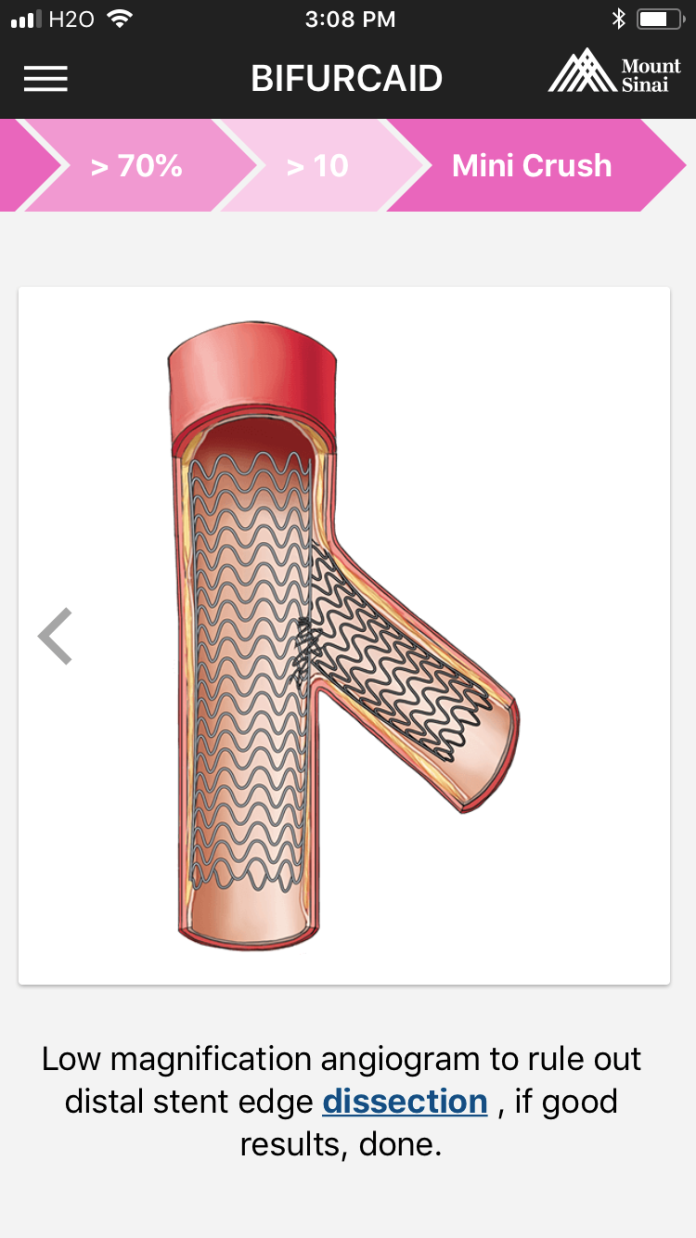 Final angiogram to rule out distal edge dissection.
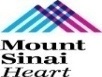 Final coronary angiography
LAO, CRANIAL
AP, CRANIAL
CardiologyApps.com
CardiologyApps.com
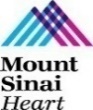 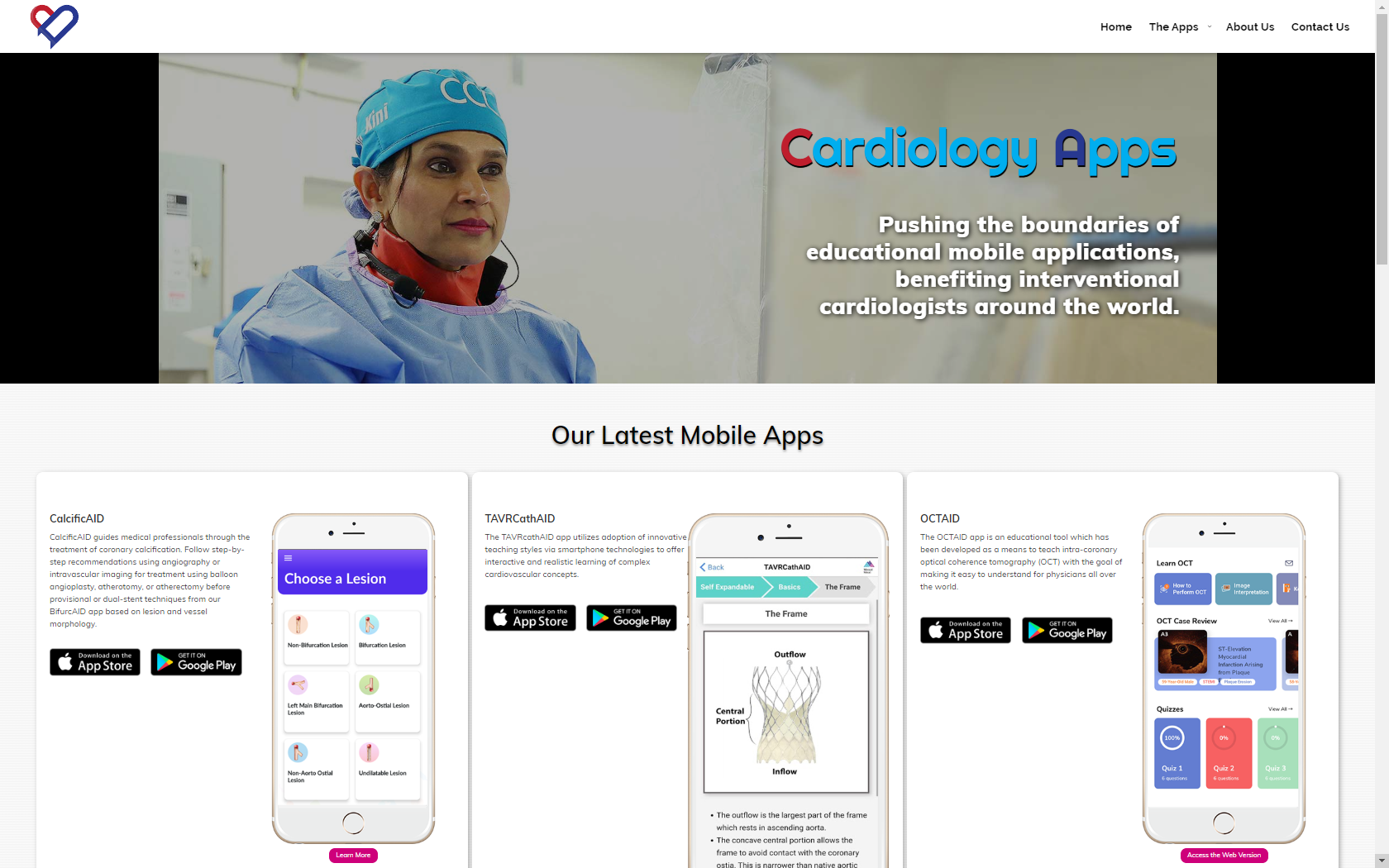 [Speaker Notes: You can learn about BIfurcAID and other apps from Mount Sinai Cath Lab on our new “Cath Lab Apps” website, which should be available soon]
CalcificAID
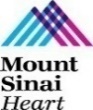 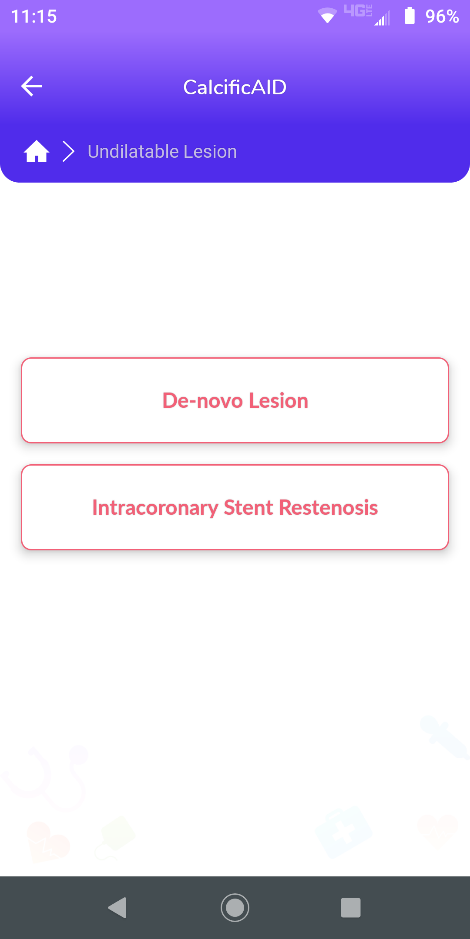 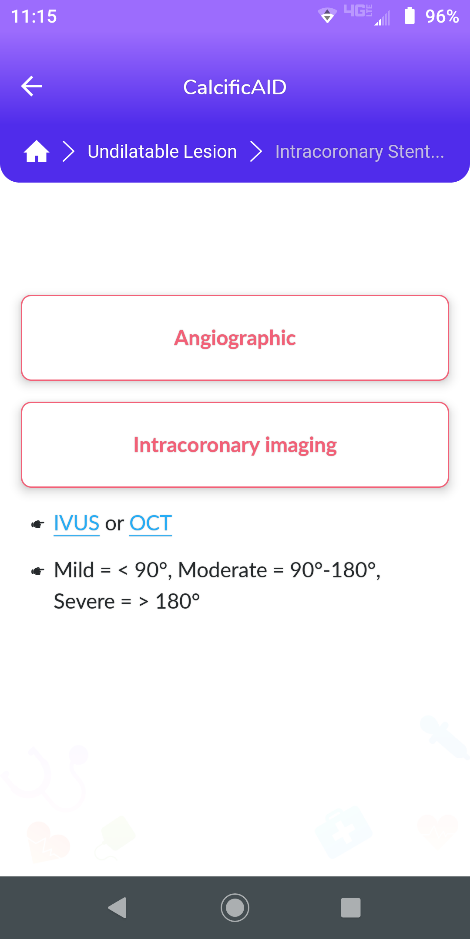 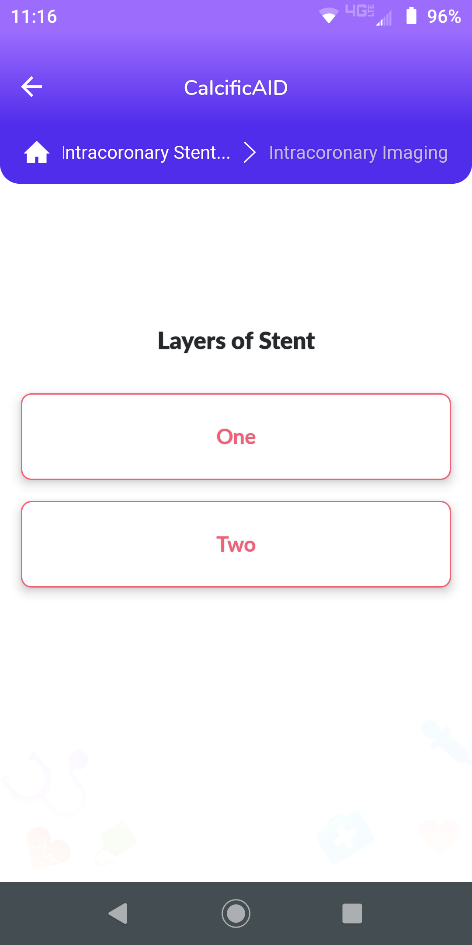 CalcificAID
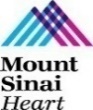 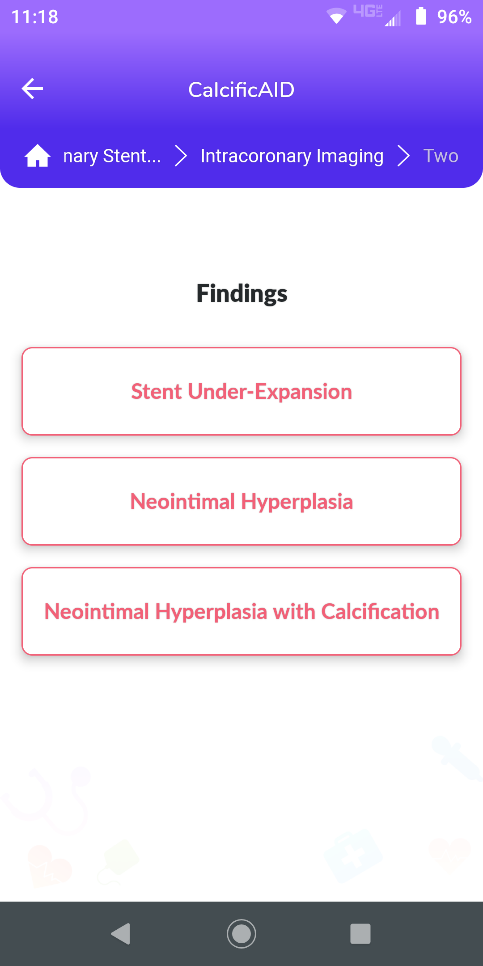 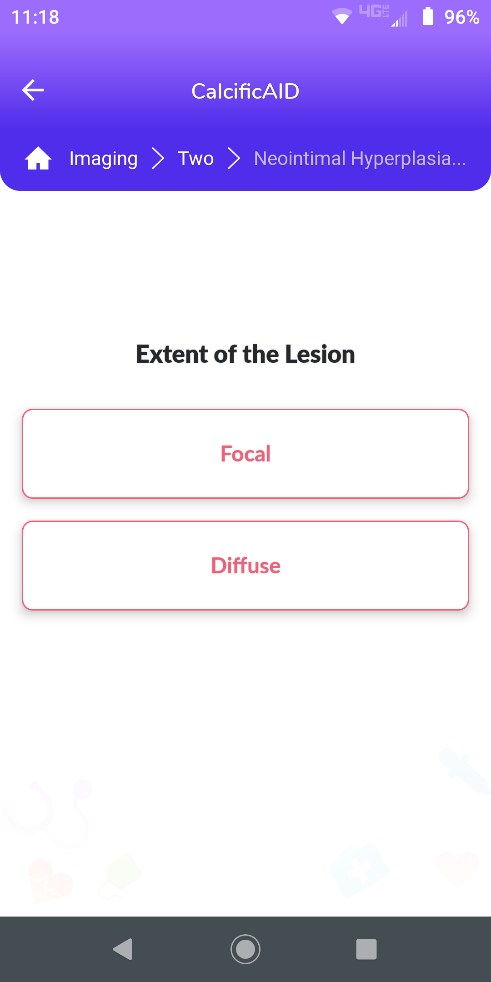 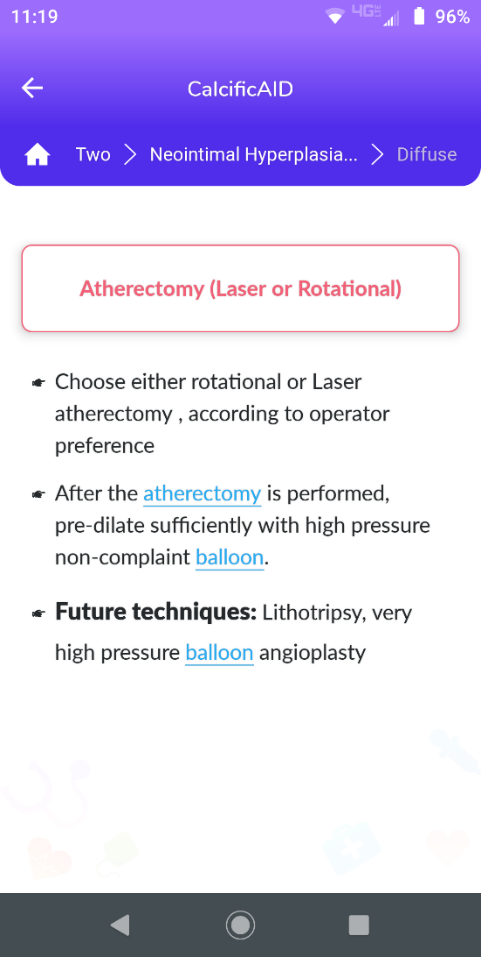 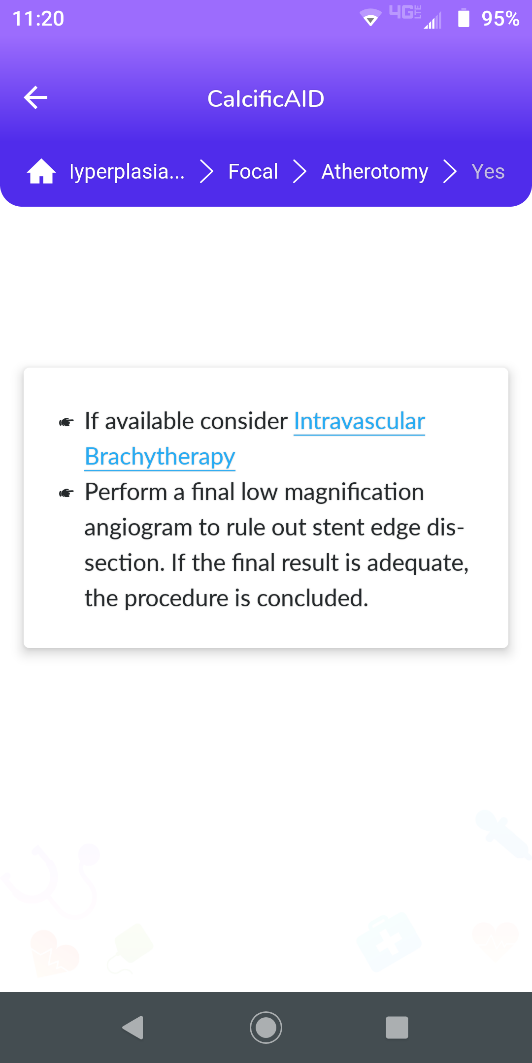 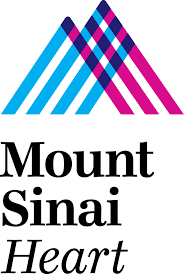 Cath Lab Apps CardiologyApps.com
More than 28,000 unique downloads
iOS 5/5 stars
8596 downloads
Android 4.4/5 stars
6145 downloads
Released sept 2017
iOS 5/5 stars
5068 downloads
Android 4.8/5 stars
2850 downloads
Released June 2018
iOS 5/5 stars
2073 downloads
Android N/A stars
549 downloads
Released March 2018
iOS 5/5 stars
1074 downloads
Android N/A stars
547 downloads
Released Sept 2018
iOS 5/5 stars
931 downloads
Android 5/5 stars
538 downloads
Released June 2019
Coming Soon
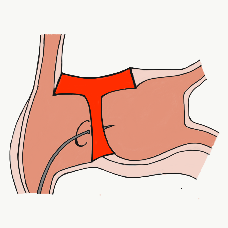 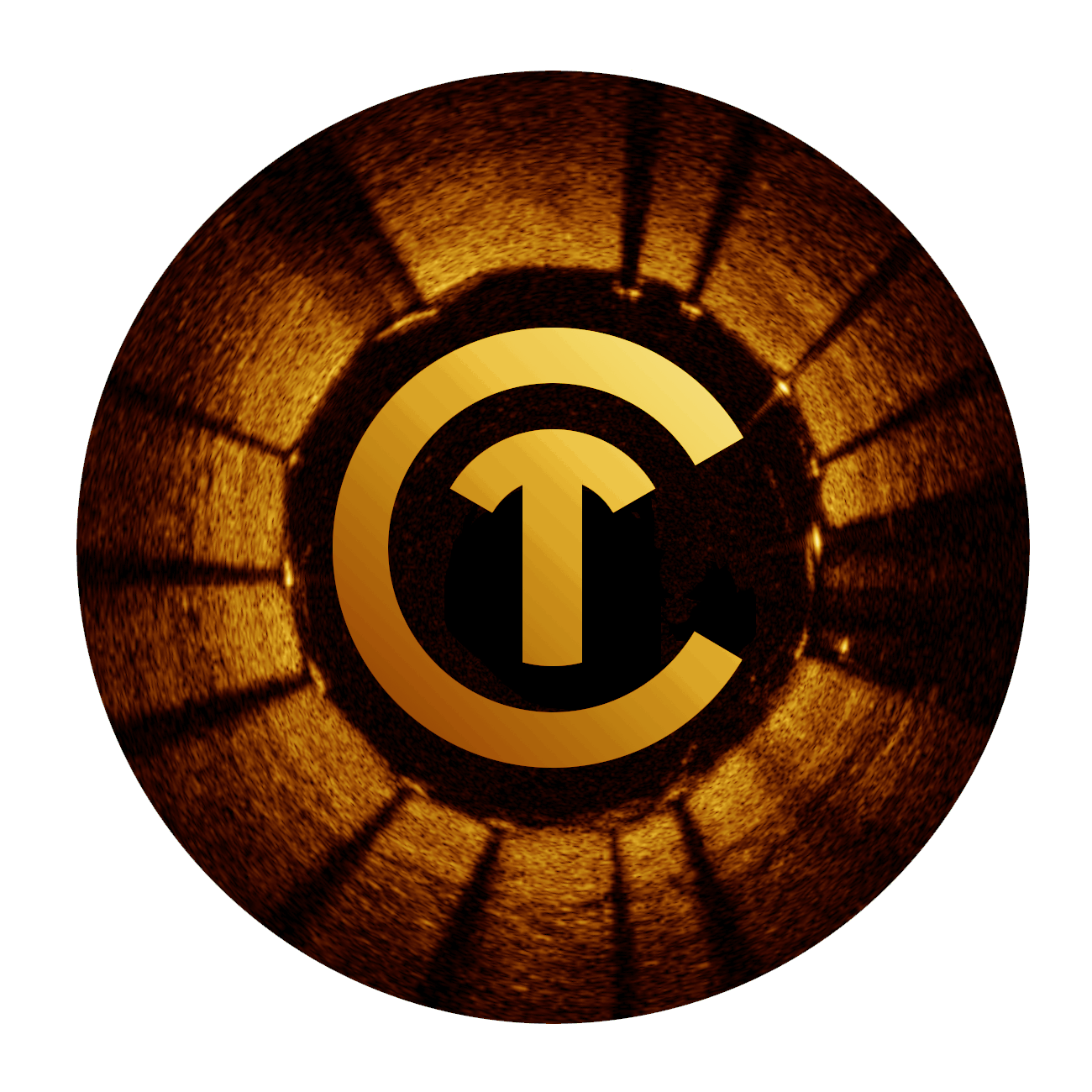 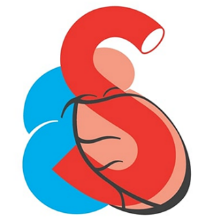 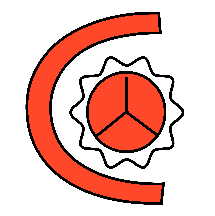 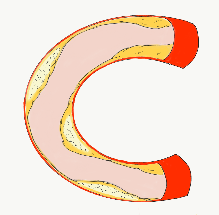 BifurcAID
OCTAID
TAVRcathAID
TranseptAID
CalcificAID
STEMIcathAID
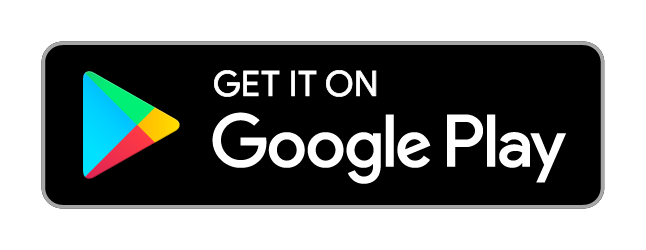 Download for
Free on Both::
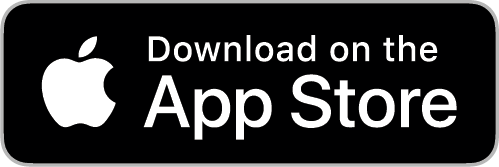 Apple ® and App Store® are registered trademarks of Apple Inc.
[Speaker Notes: These are the apps we have created which will provide digital algorithms for our future ambitious projects to make our cath labs smarter.]